Молоді,       затяті,               завзяті
До міжнародного
 Дня студента
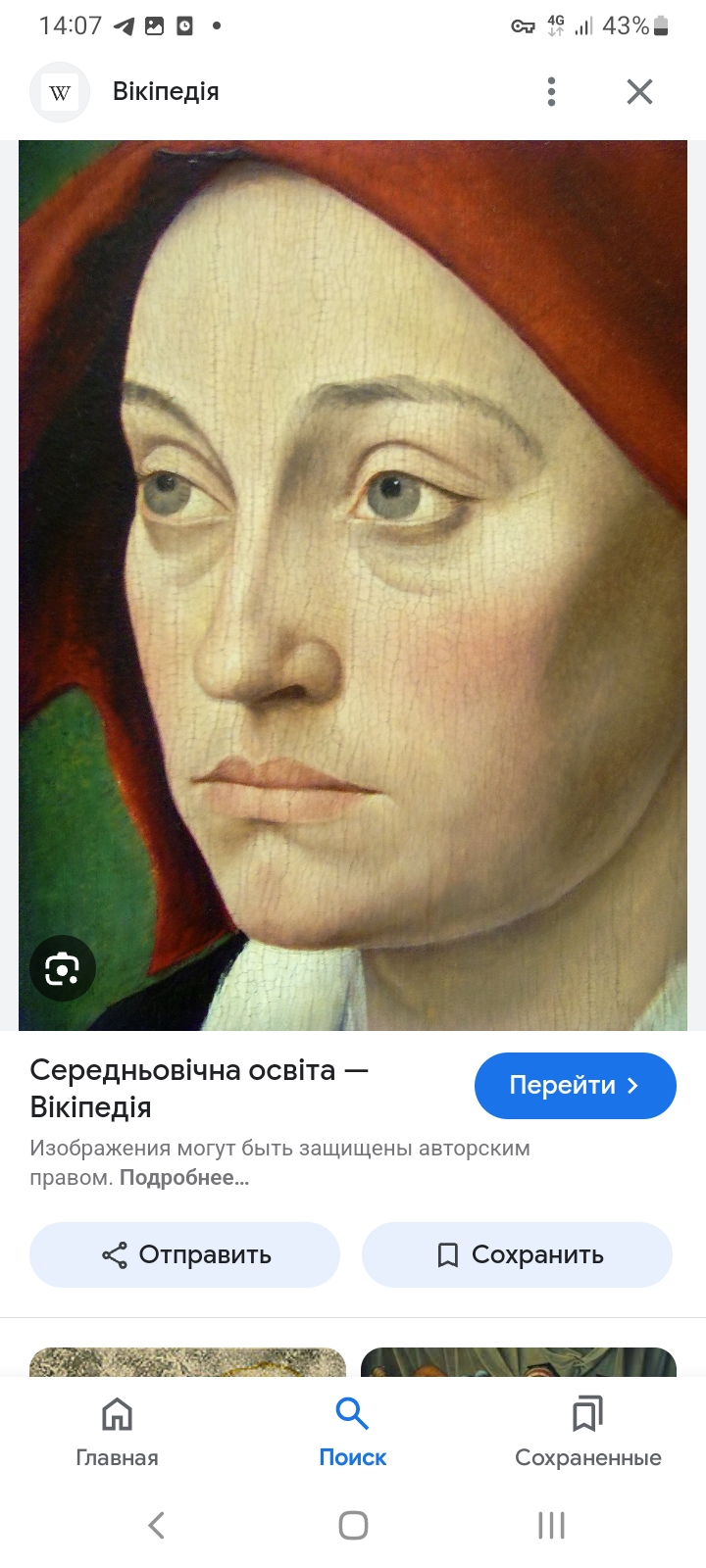 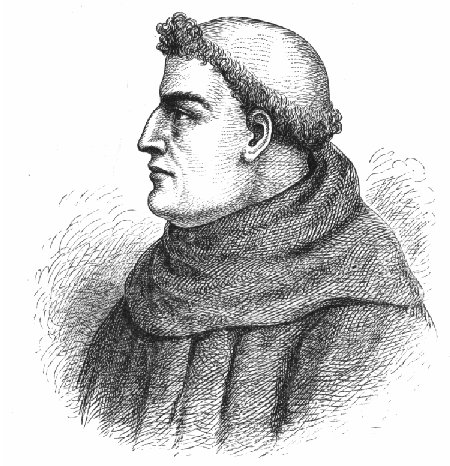 STUDENTІS (з латині) —           той, хто ретельно працює та займається
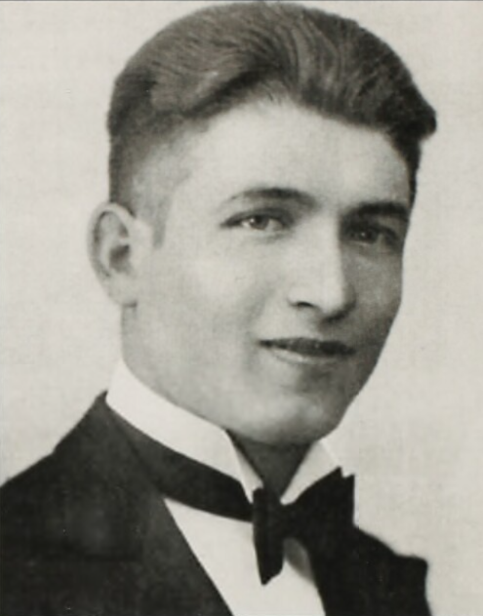 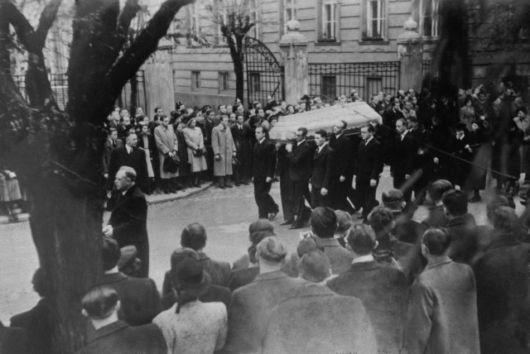 Ян Оплетал
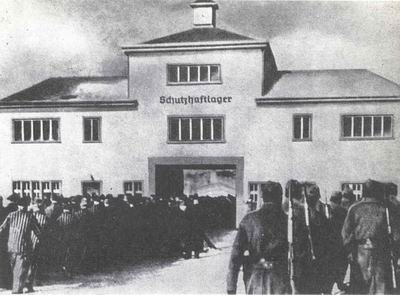 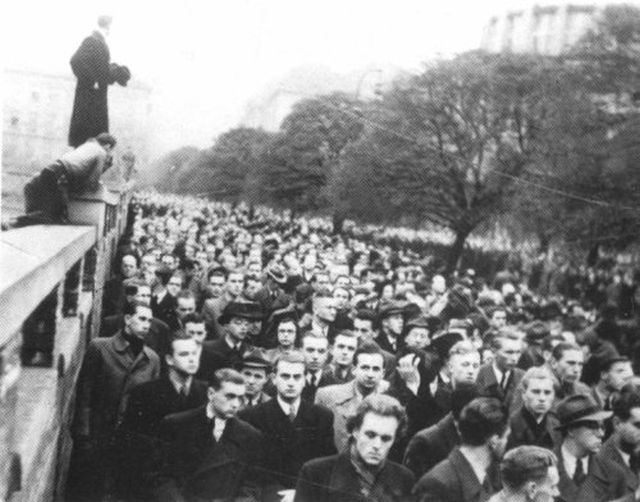 Трохи історії…
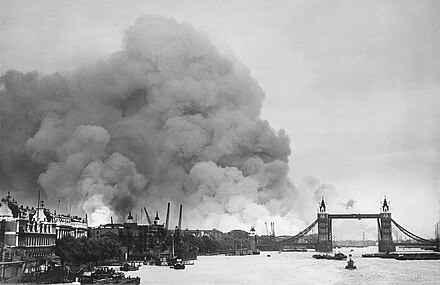 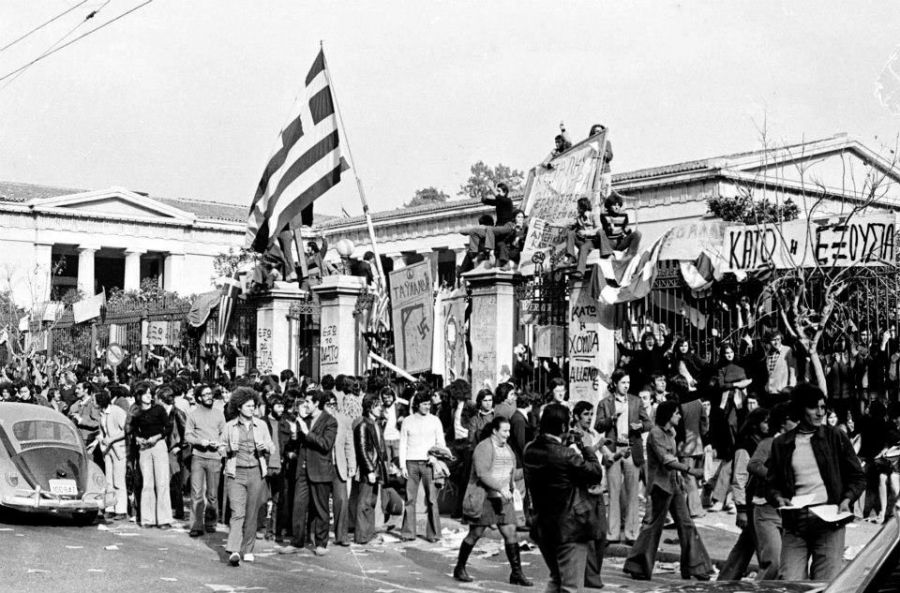 17 листопада – міжнародний день студентів. Пам’ятний день відзначається на рівні ООН
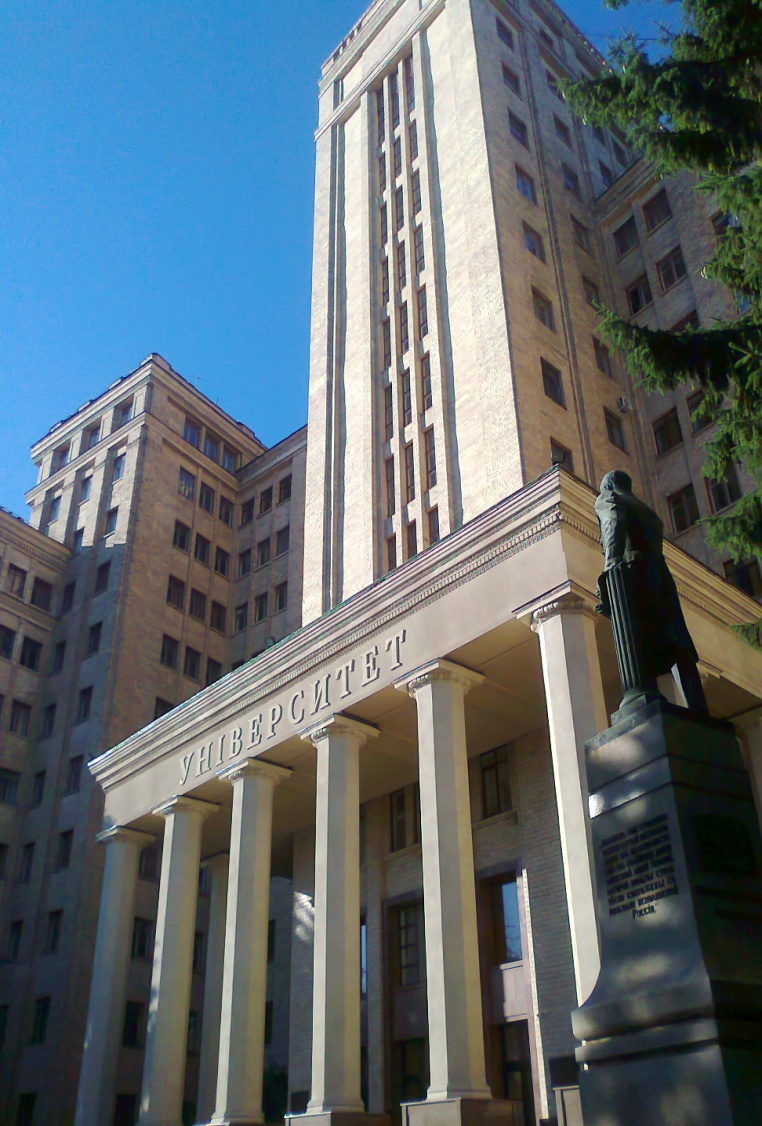 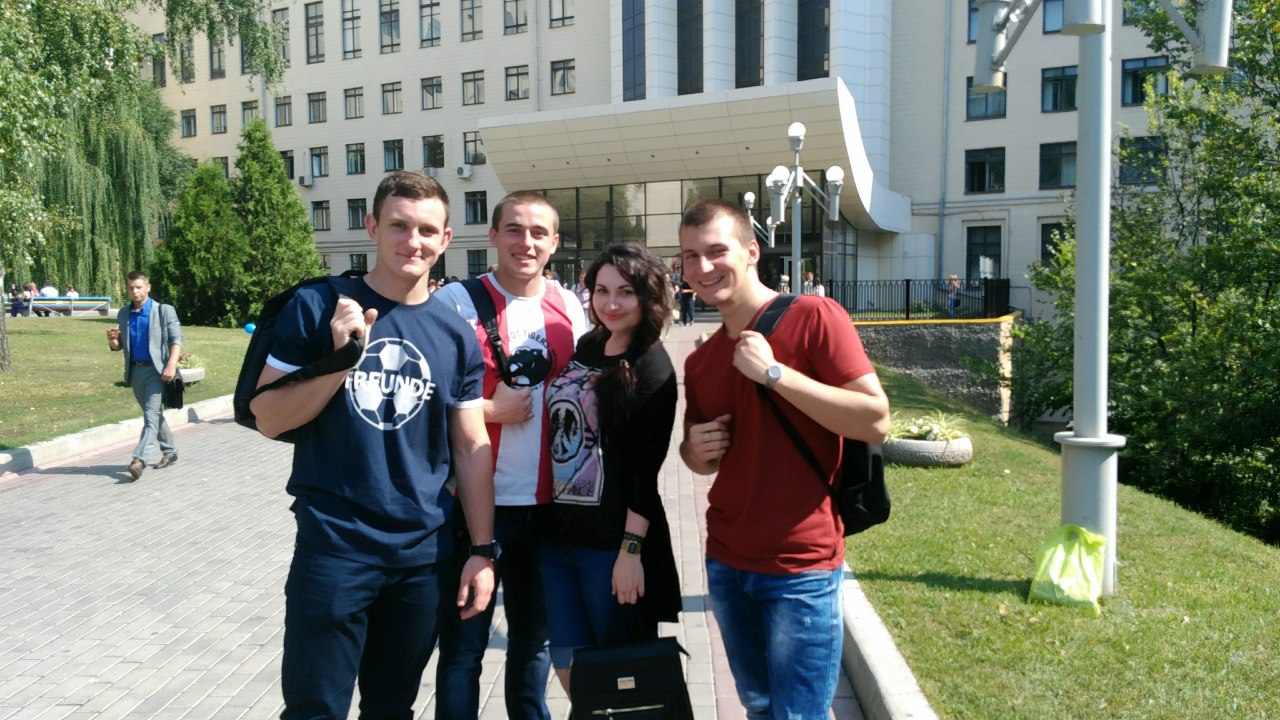 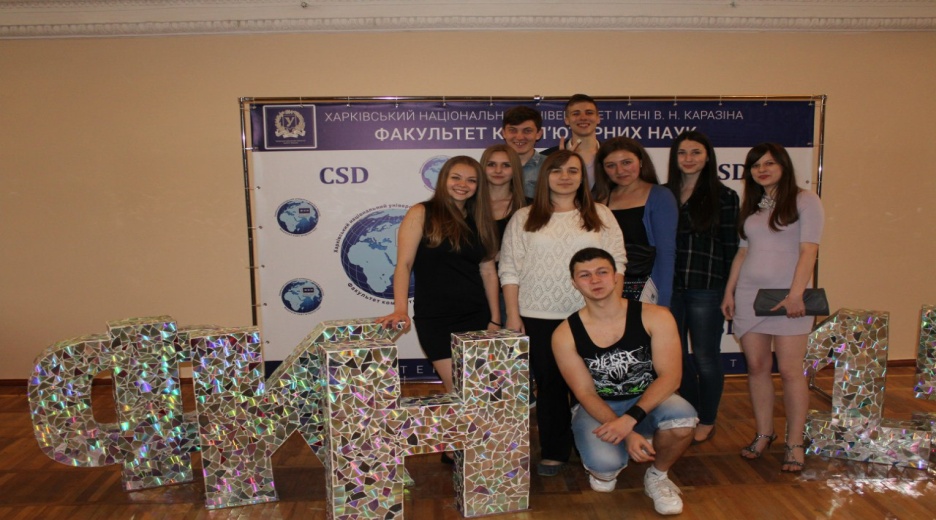 Сучасне українське студентство
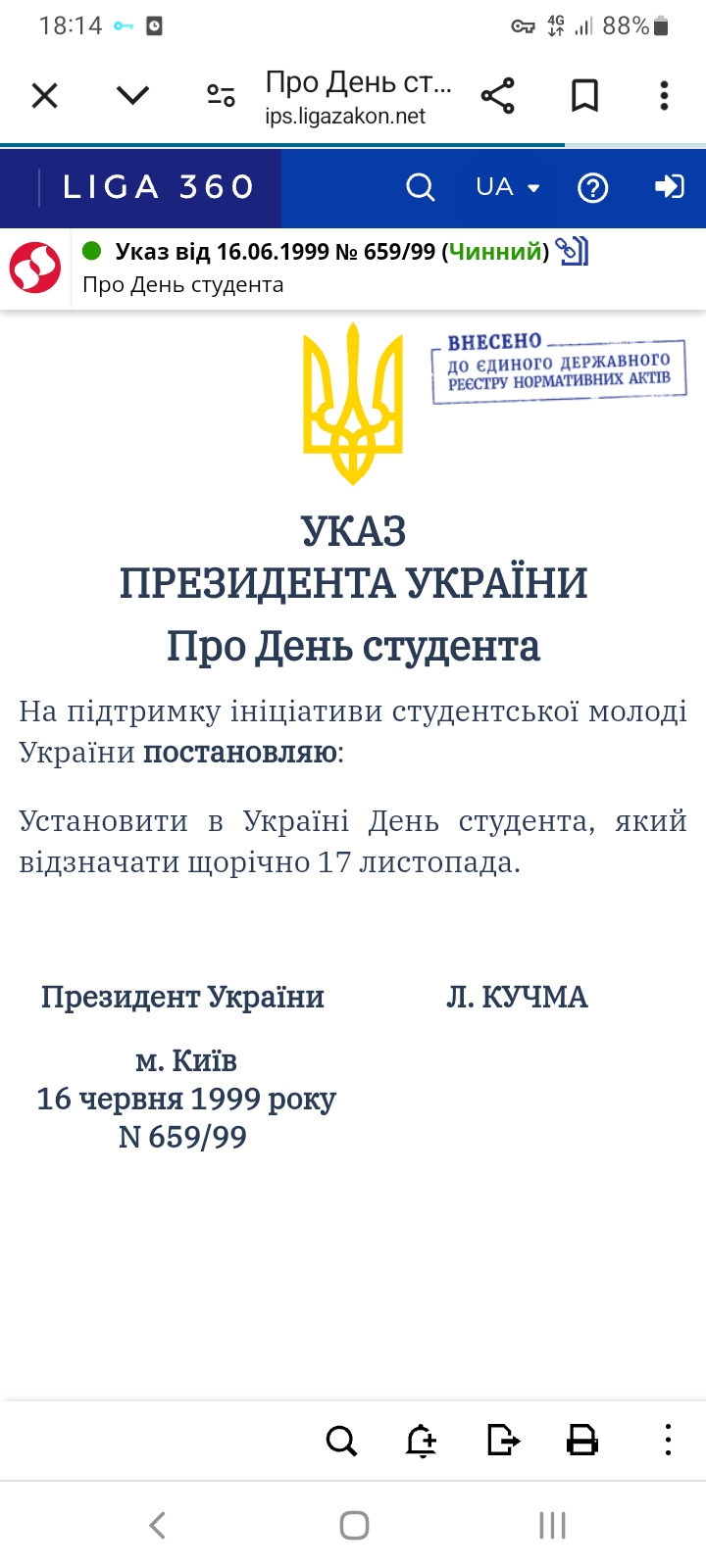 Професійне свято студентів
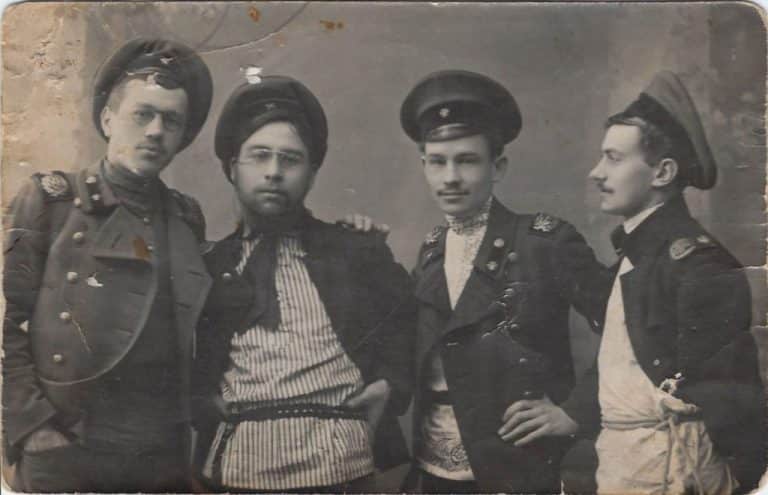 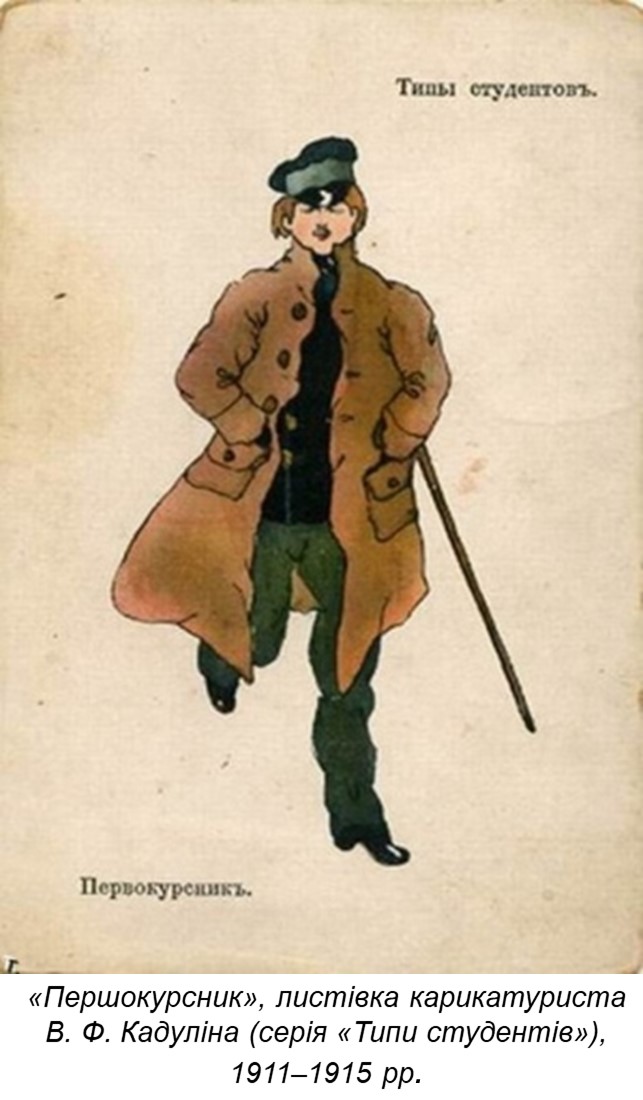 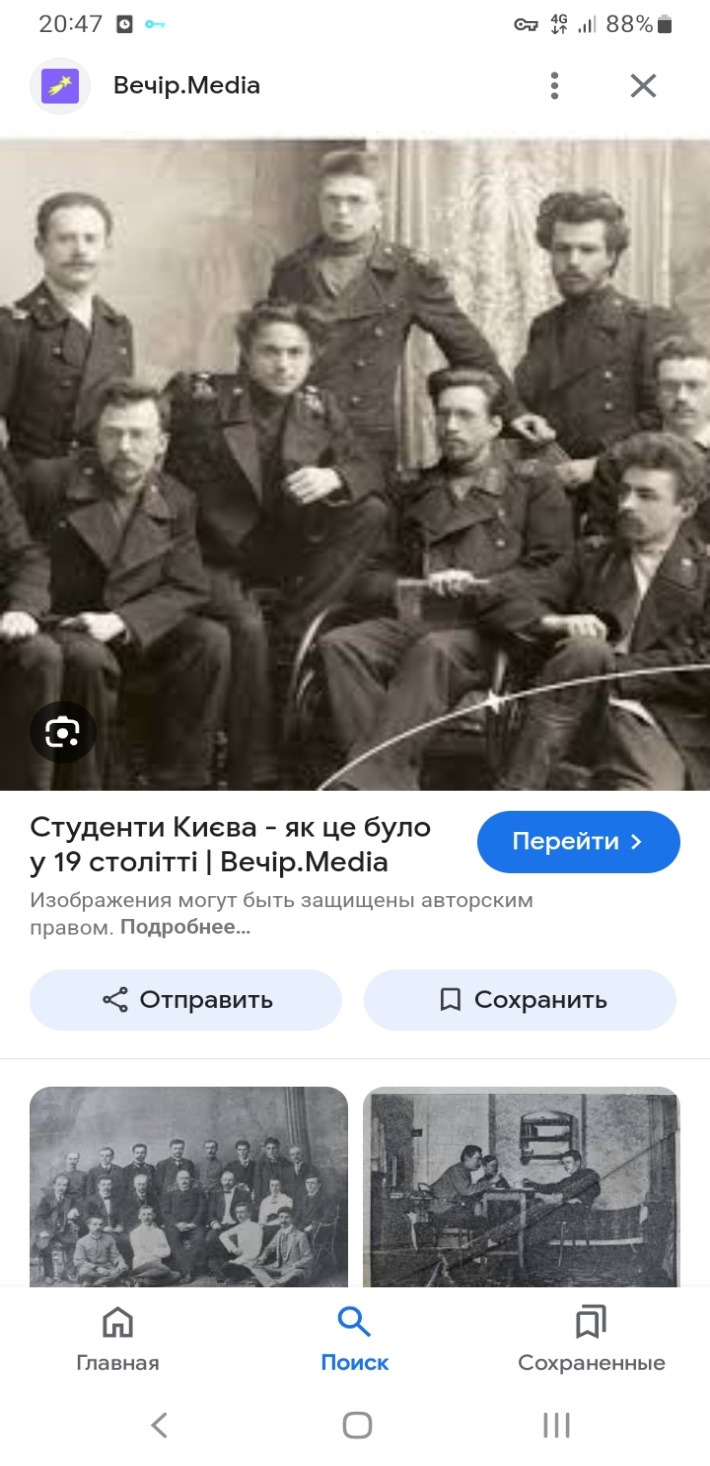 Студенти минулого. Як це було.
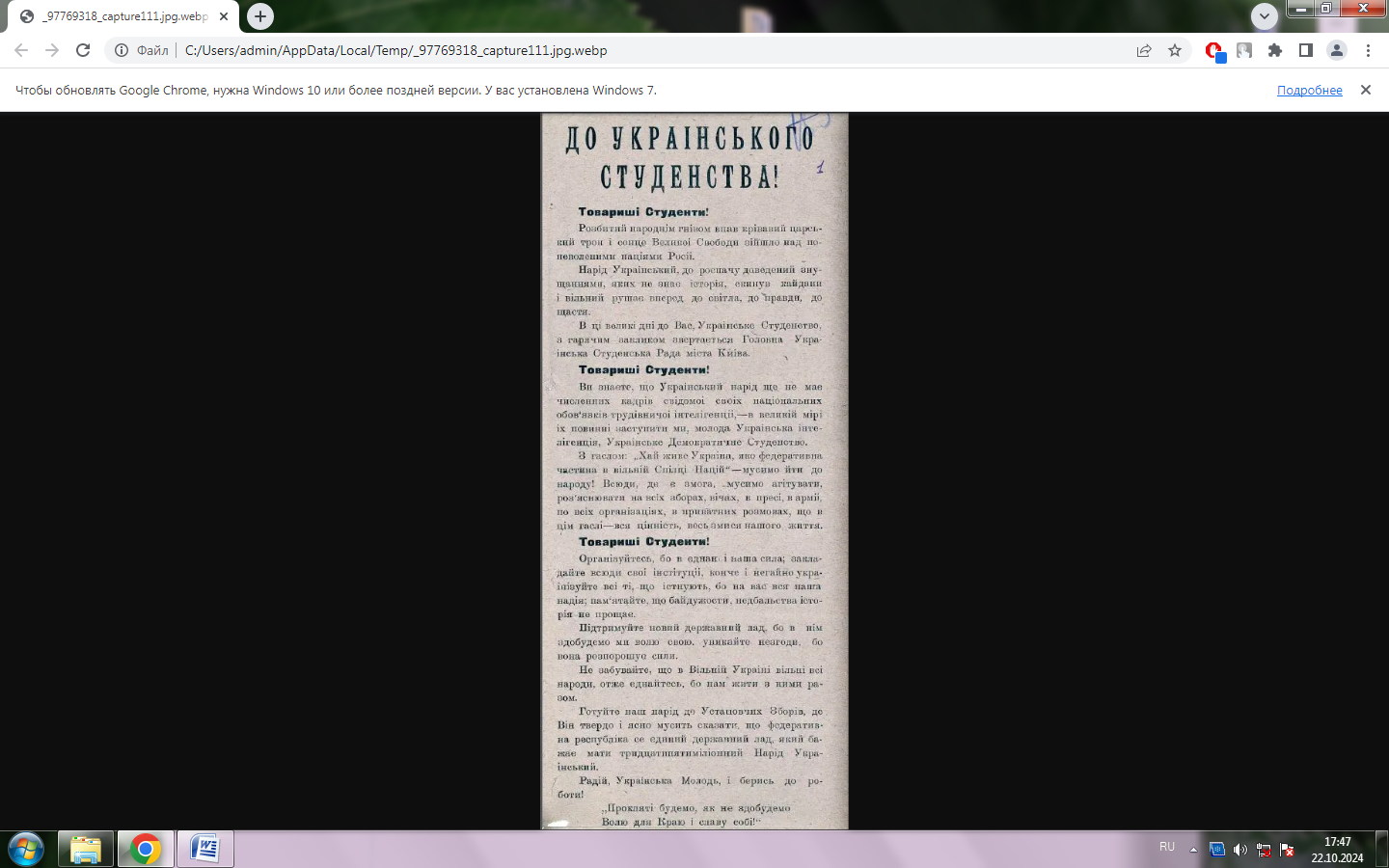 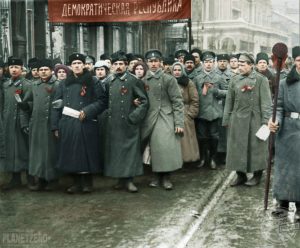 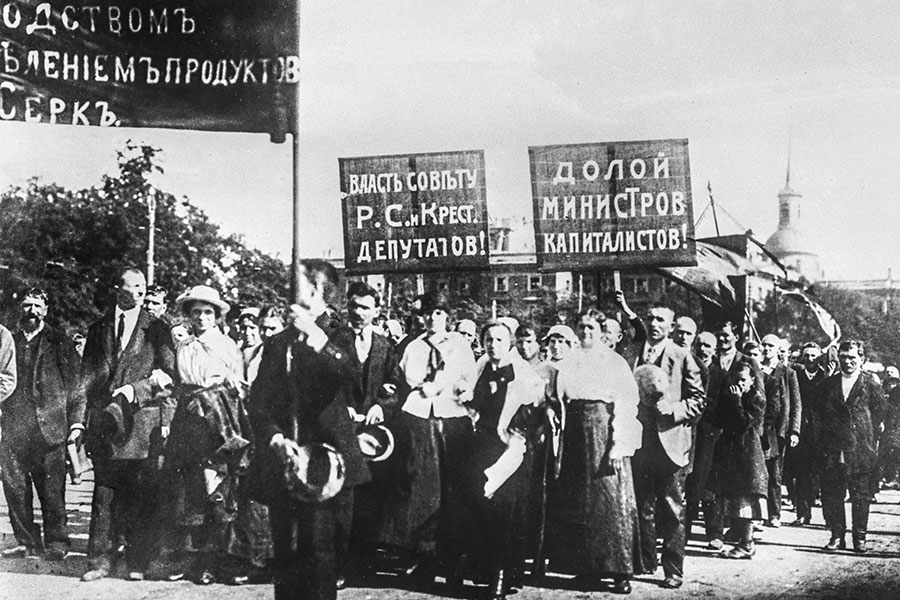 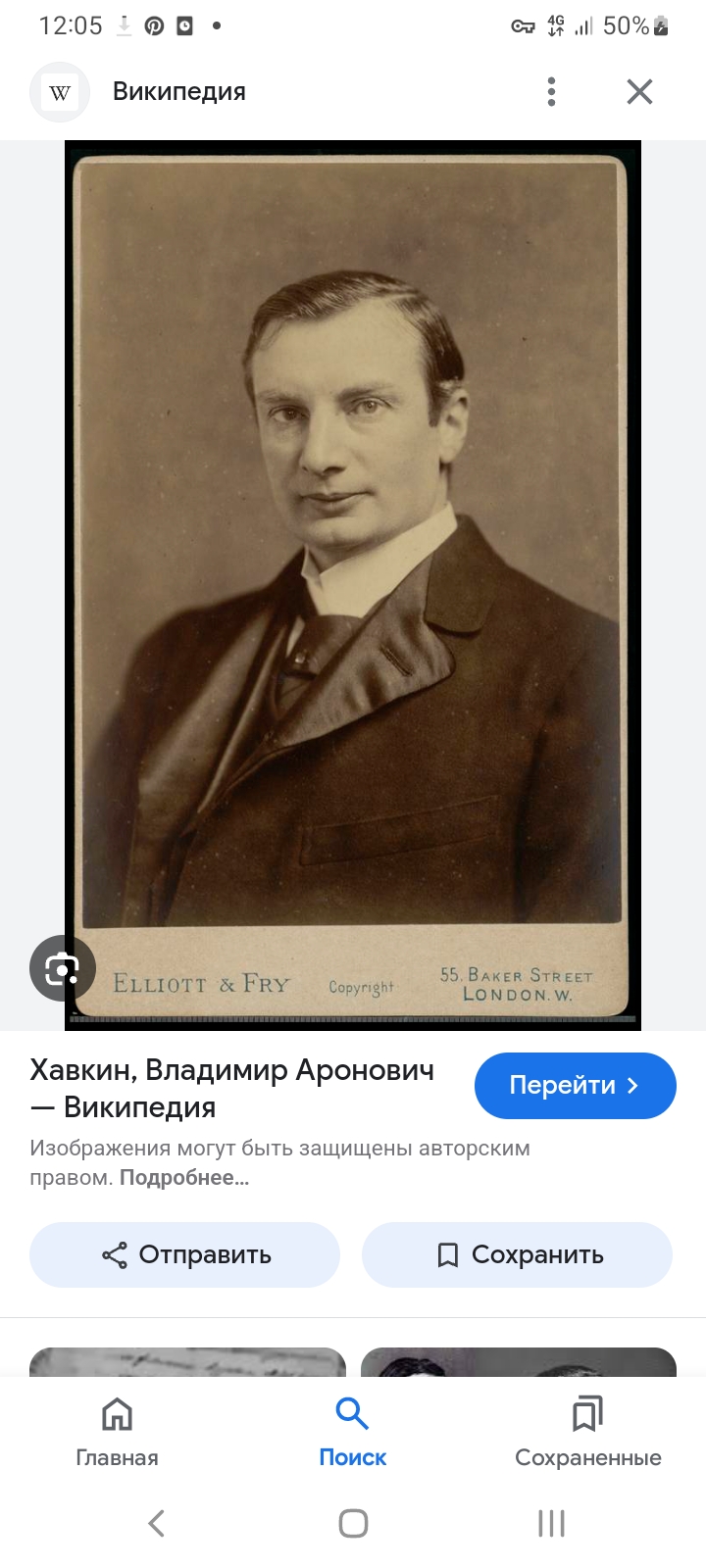 Володимир Хавкін – 
український, французький, 
швейцарський мікробіолог. 
Творець перших вакцин проти 
чуми і холери
Іван Франко – видатний
український письменник,                         поет,  публіцист, перекладач, літературний критик, 
професійний видавець, 
громадський і політичний діяч
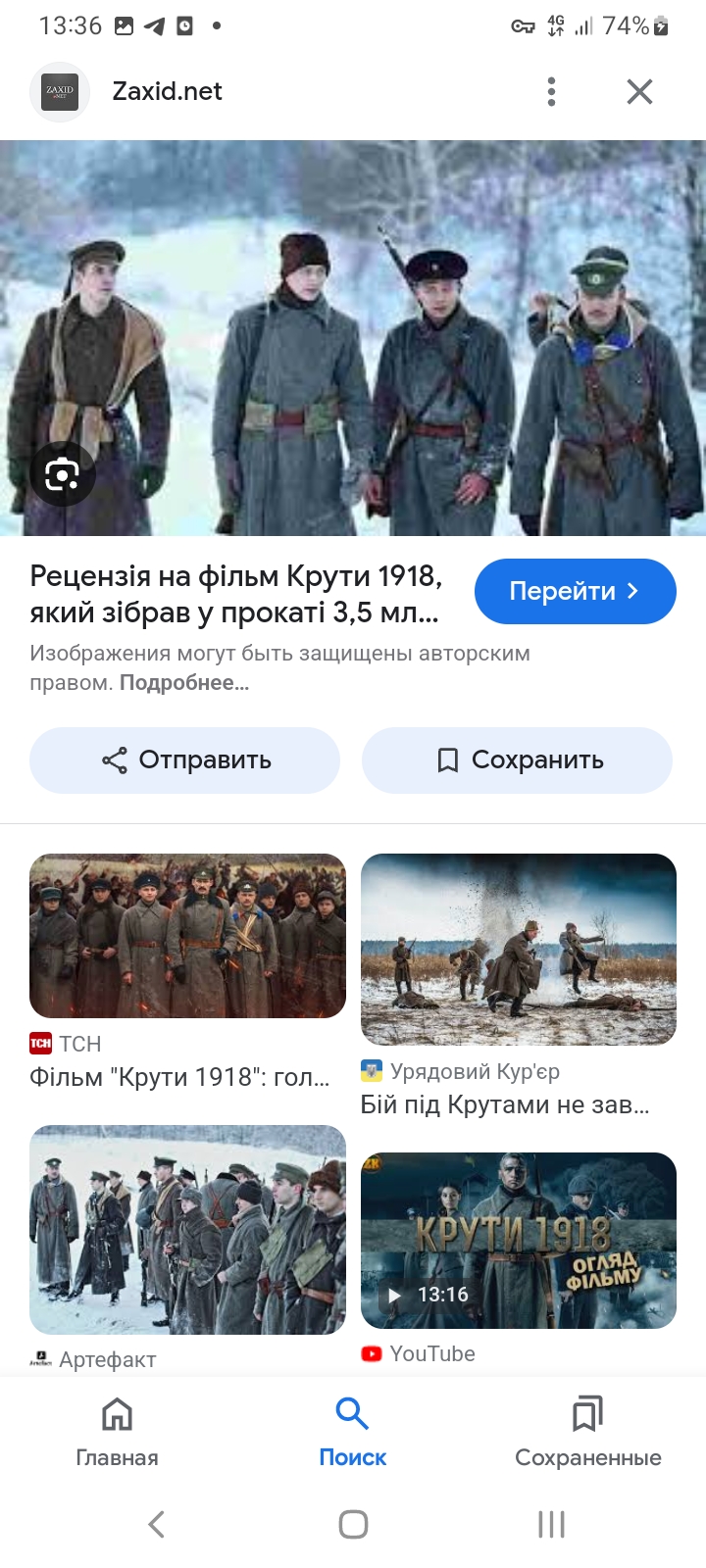 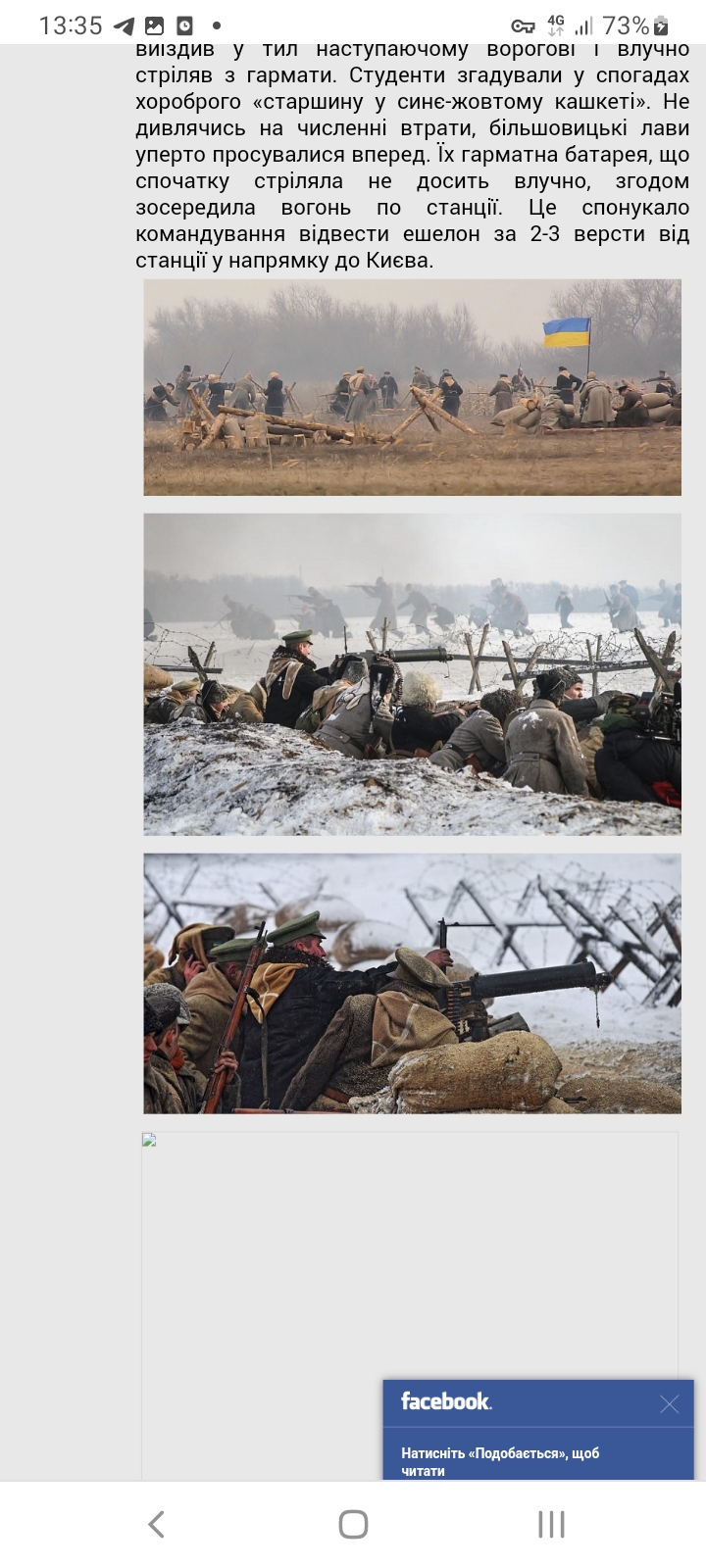 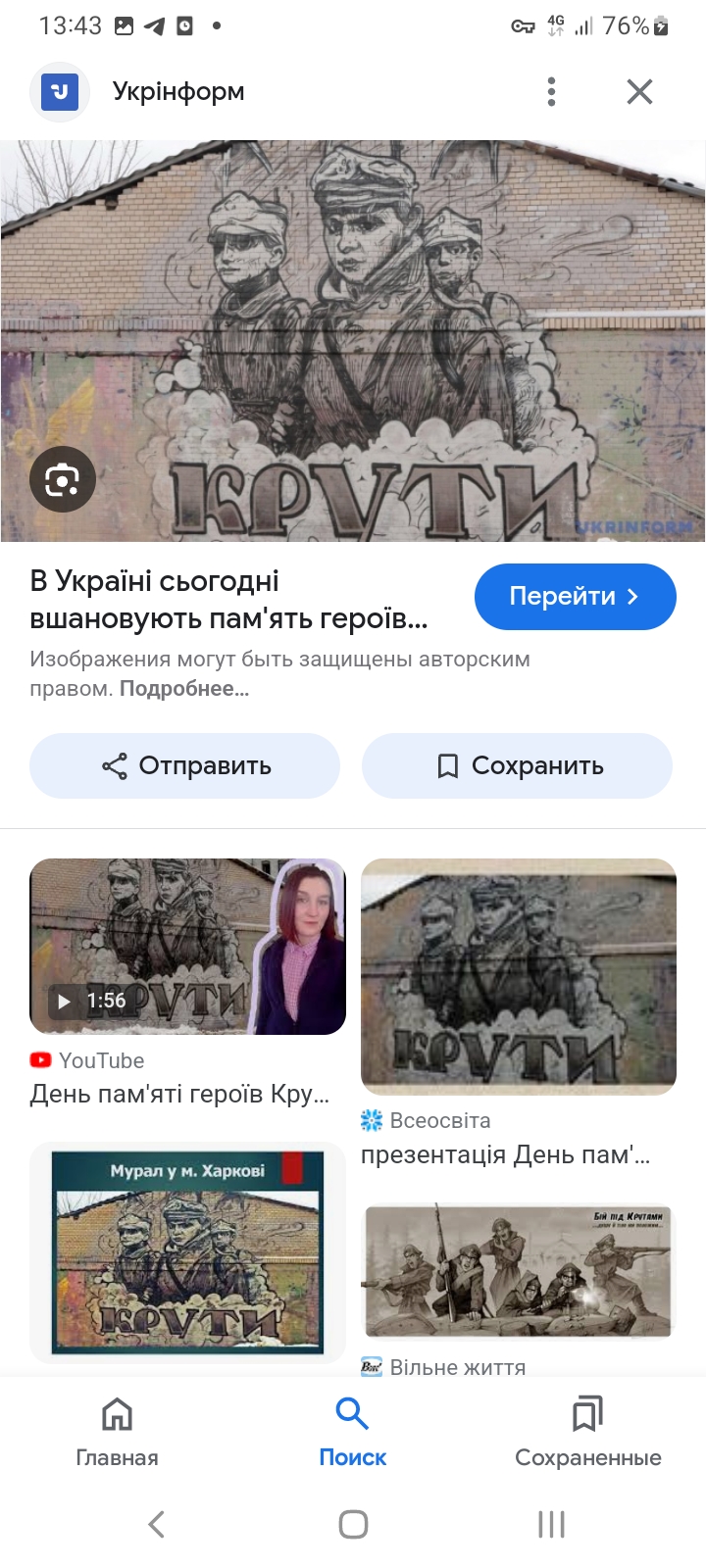 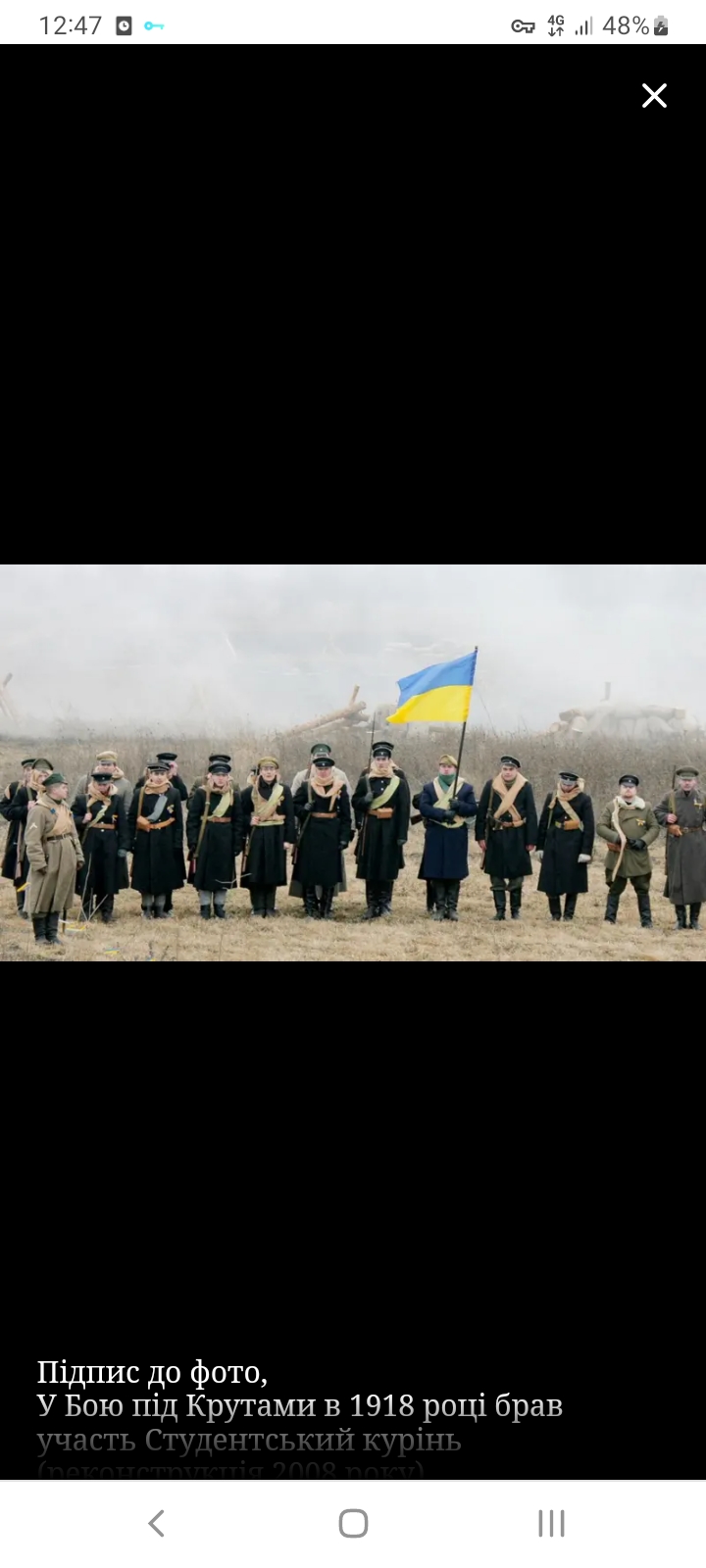 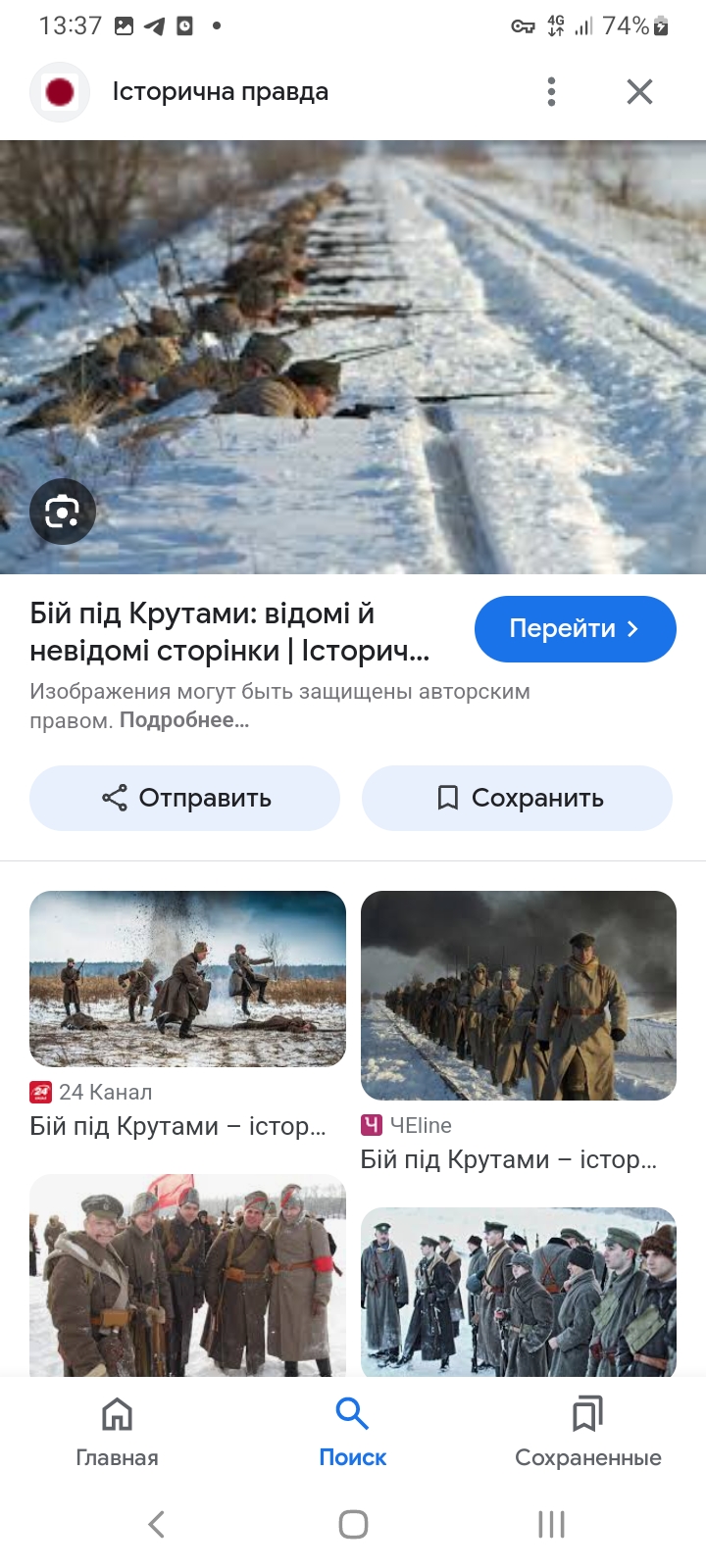 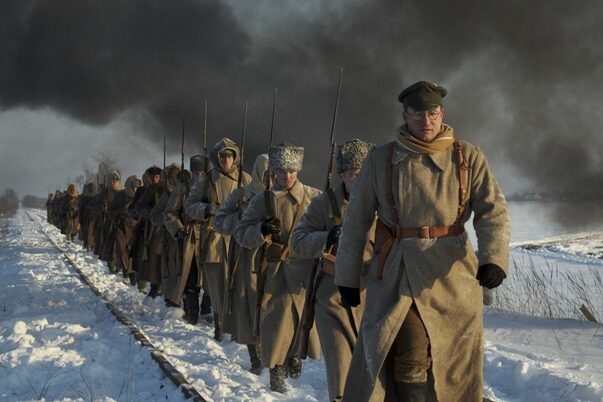 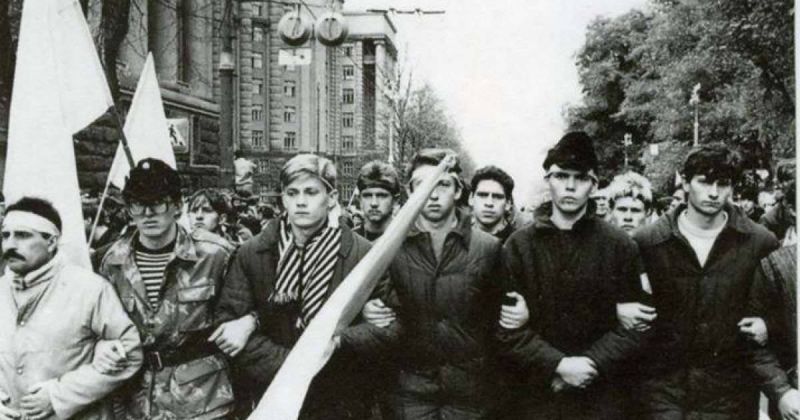 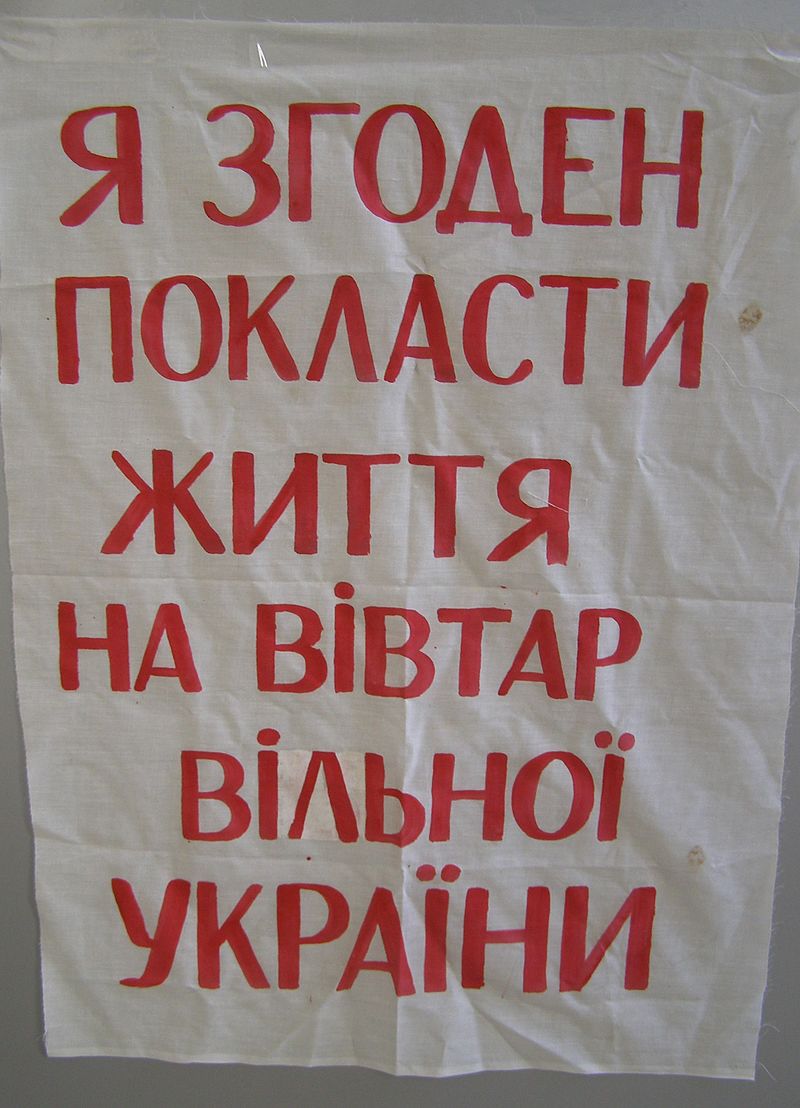 Три революції українського студентства
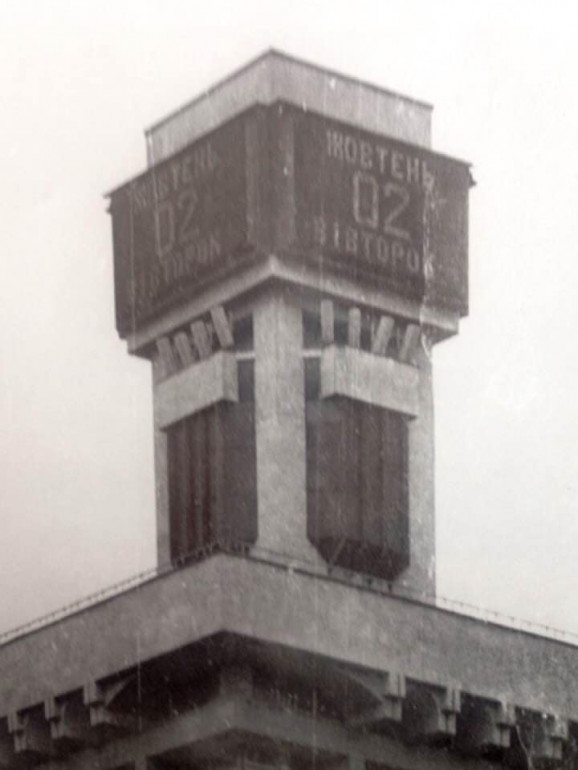 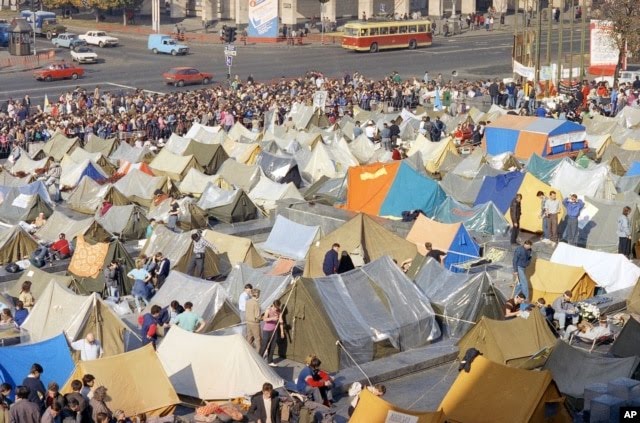 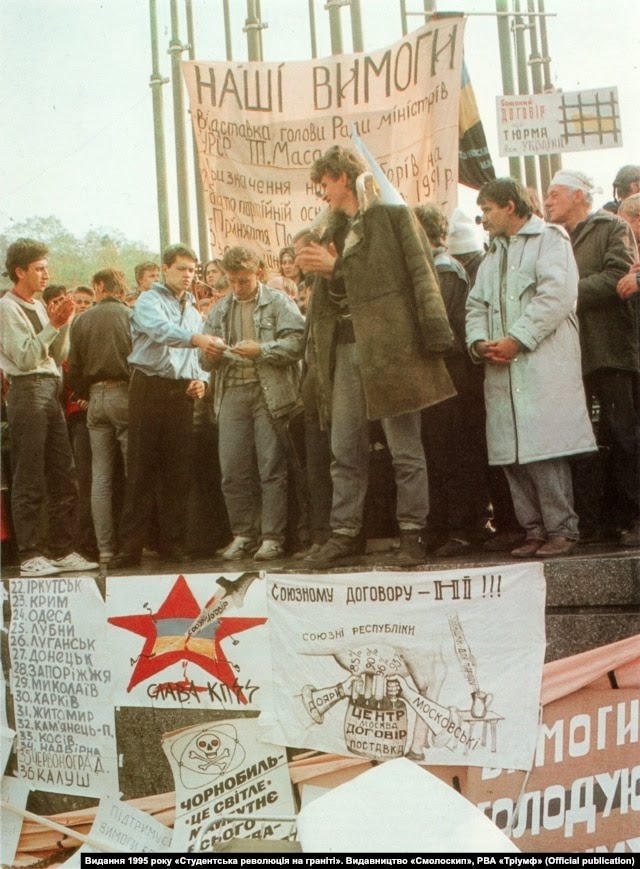 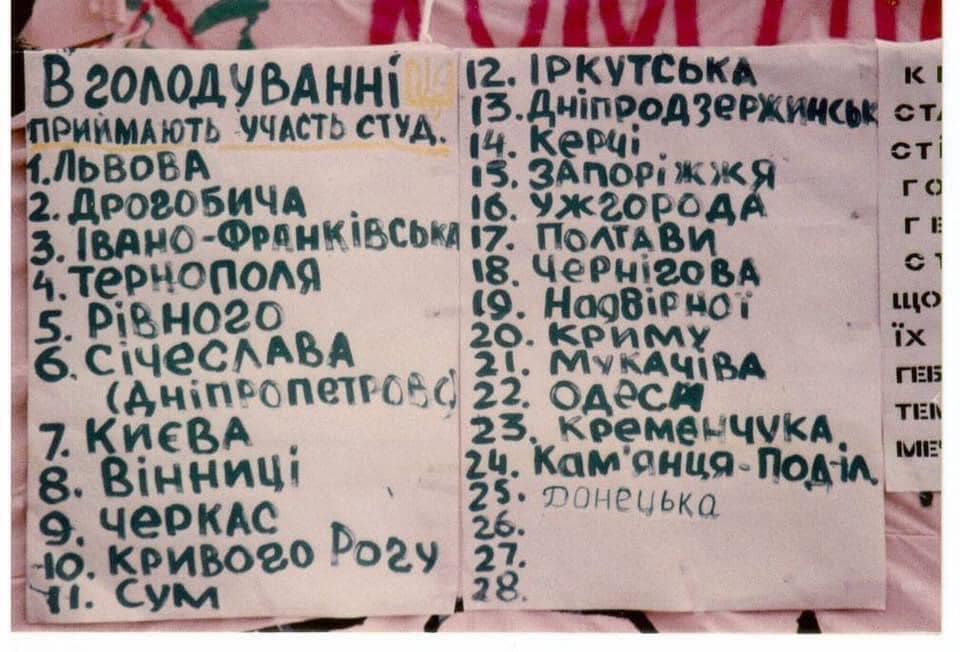 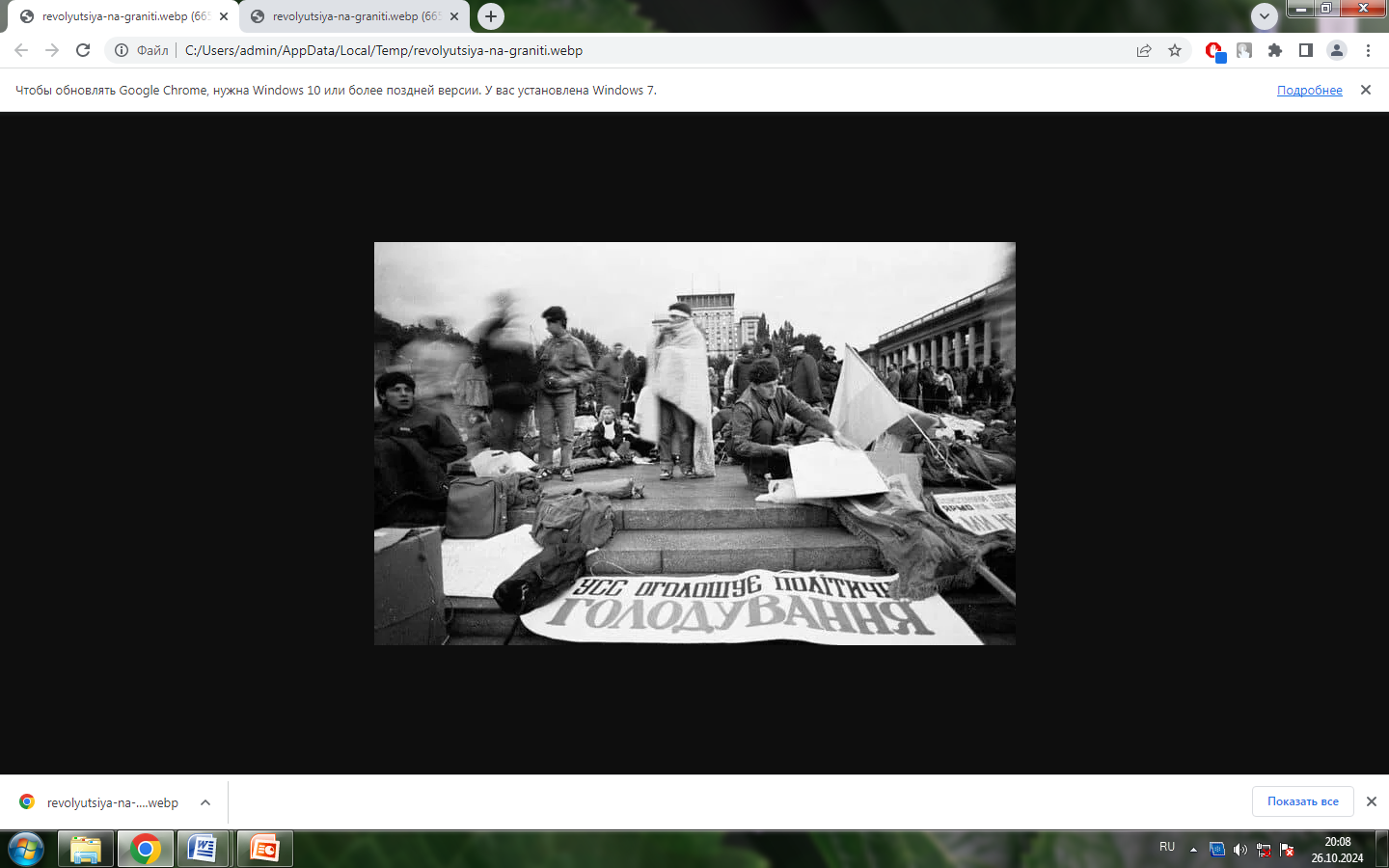 Революція на граніті. 1990 рік.
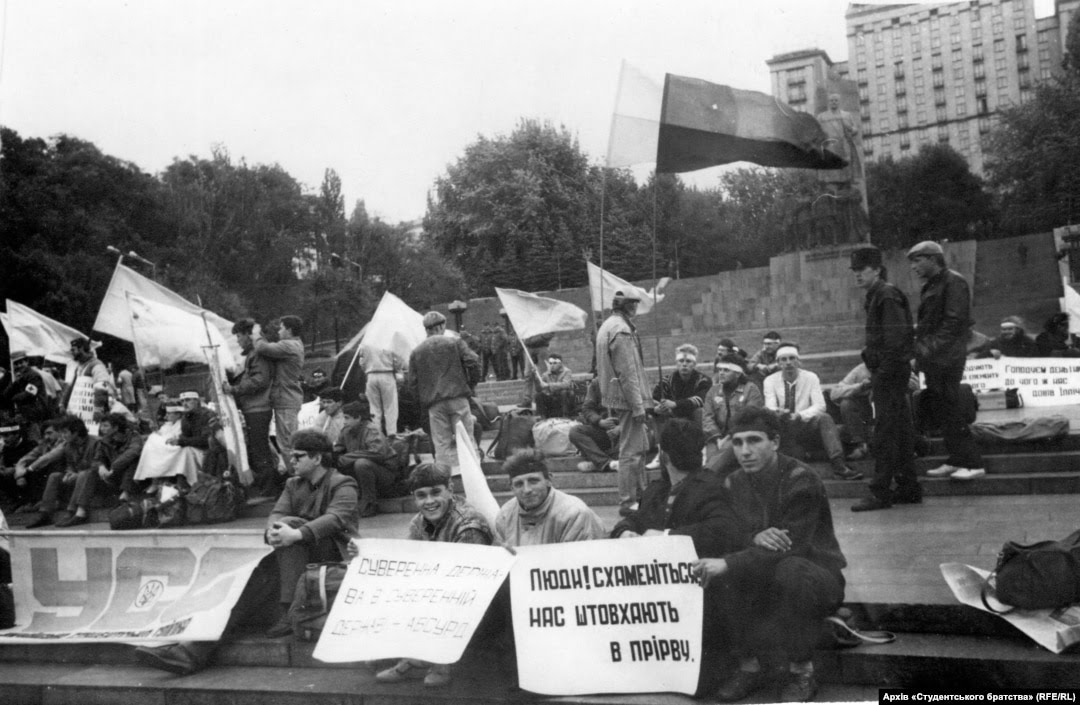 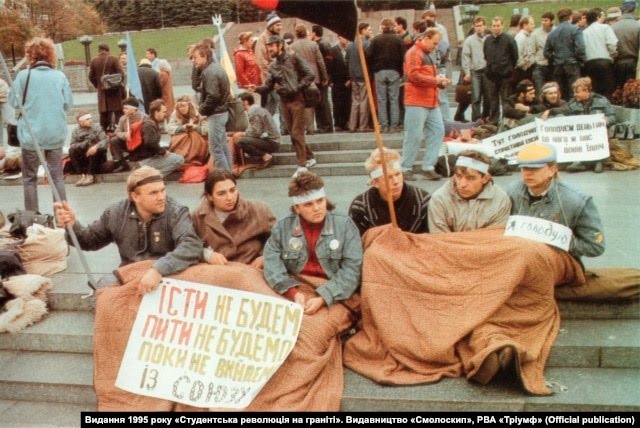 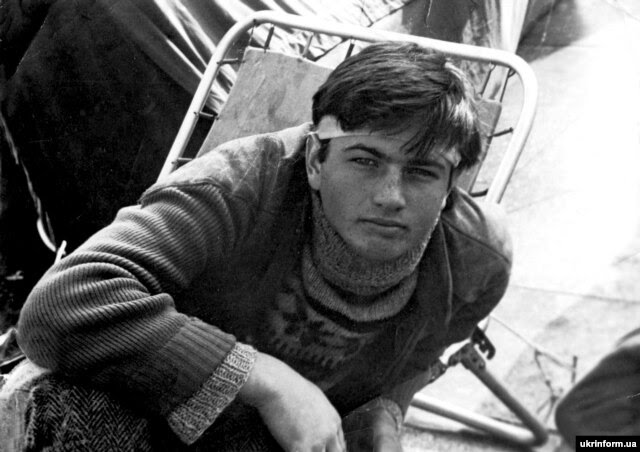 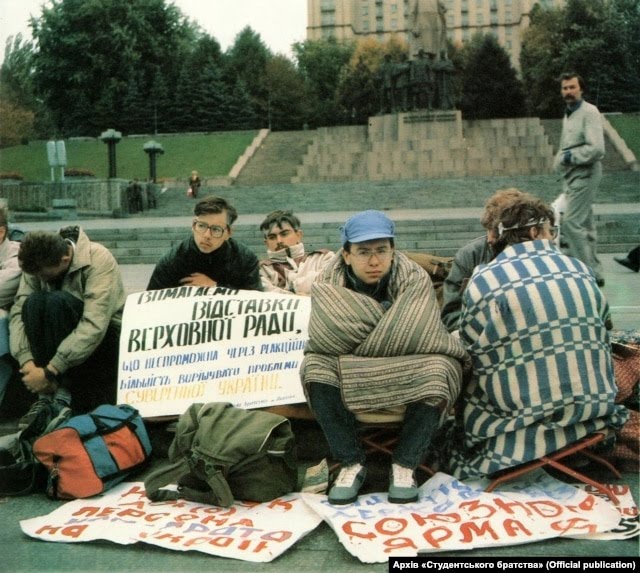 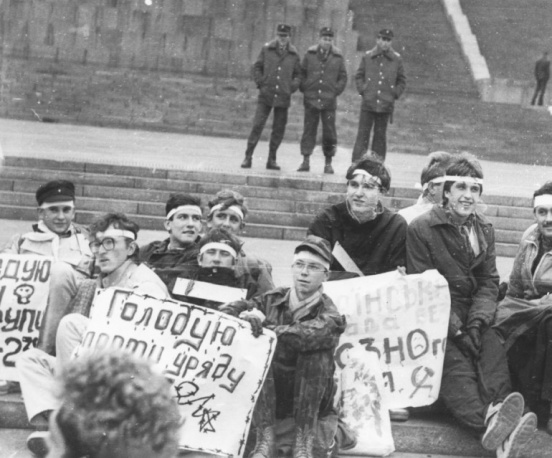 Революція на граніті. 1990 рік.
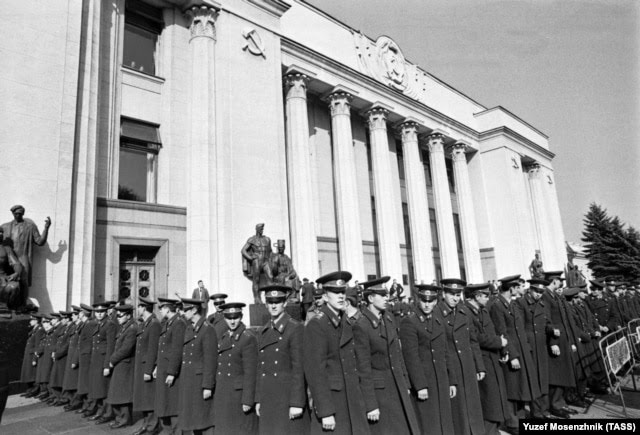 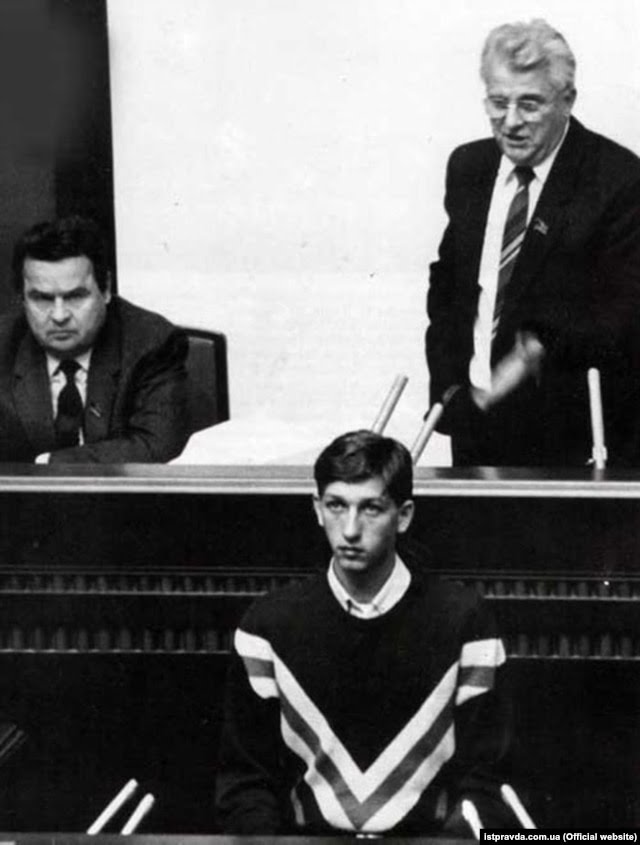 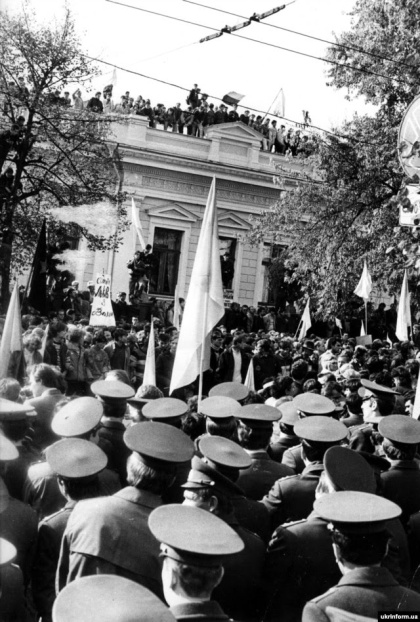 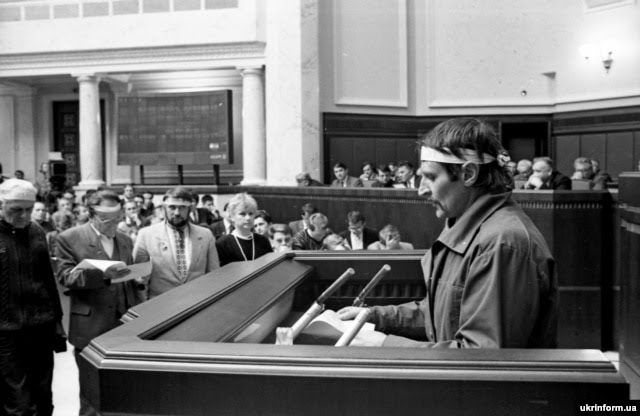 Революція на граніті.1990 рік.
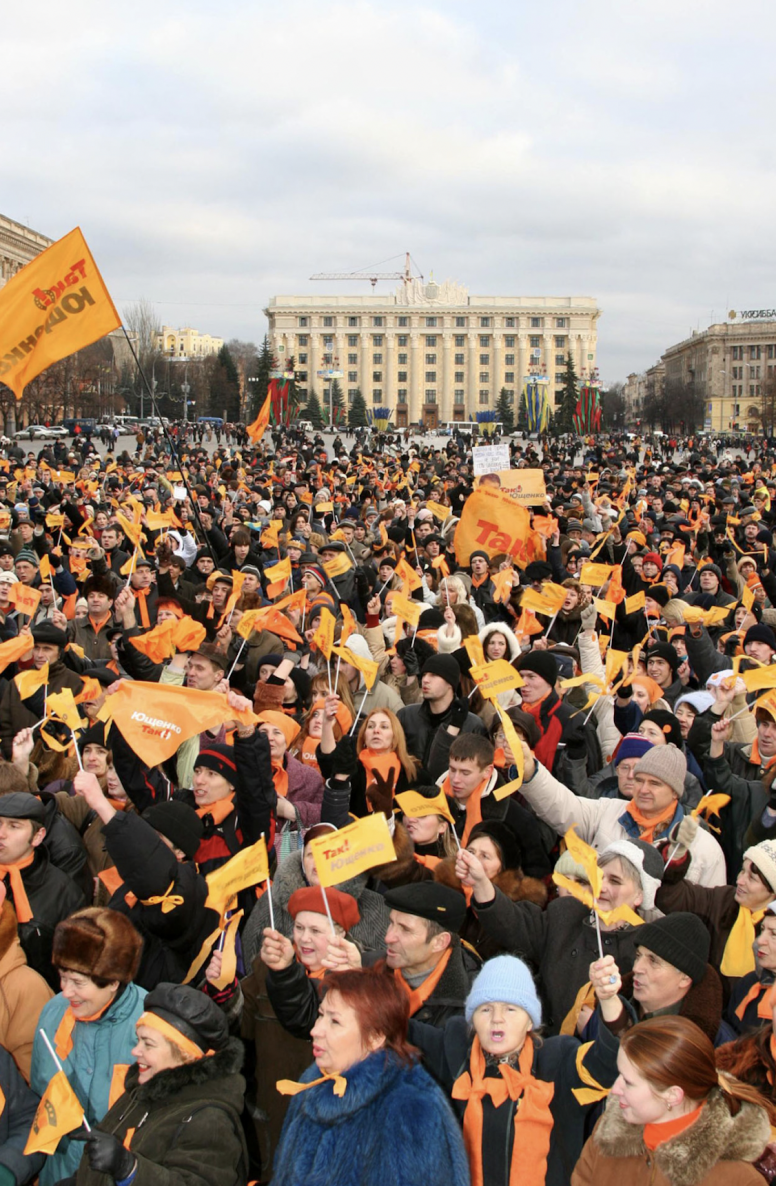 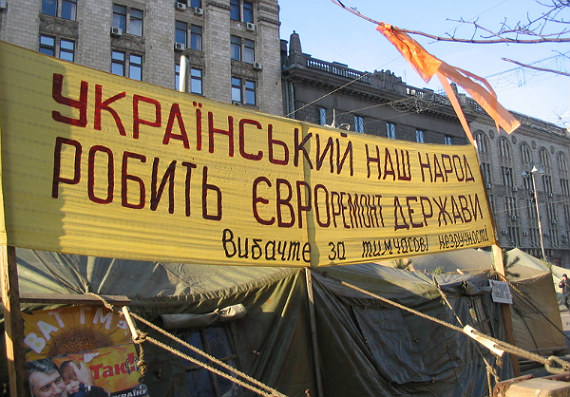 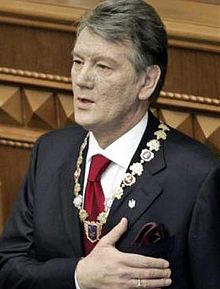 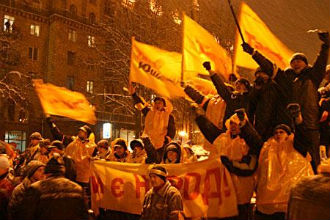 Помаранчева революція. 1994 рік.
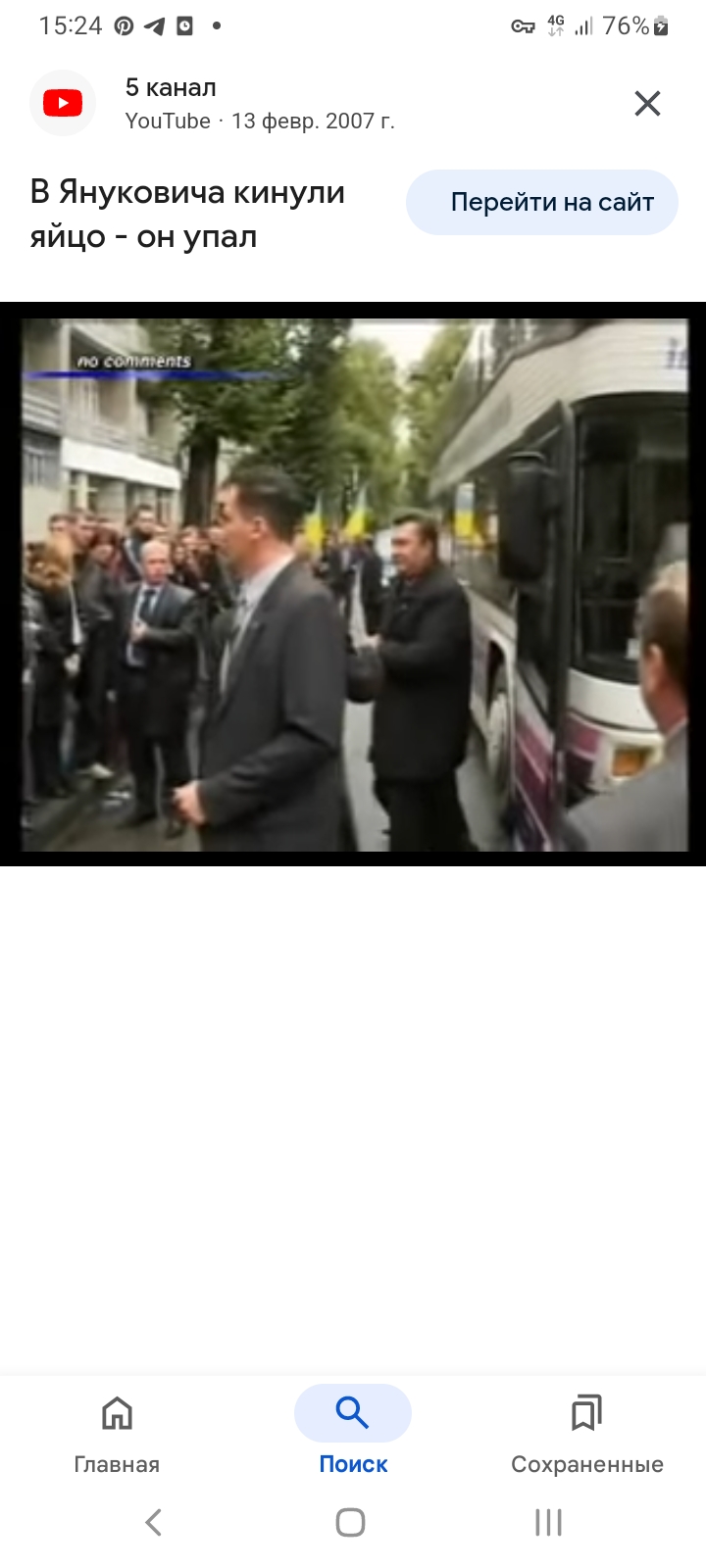 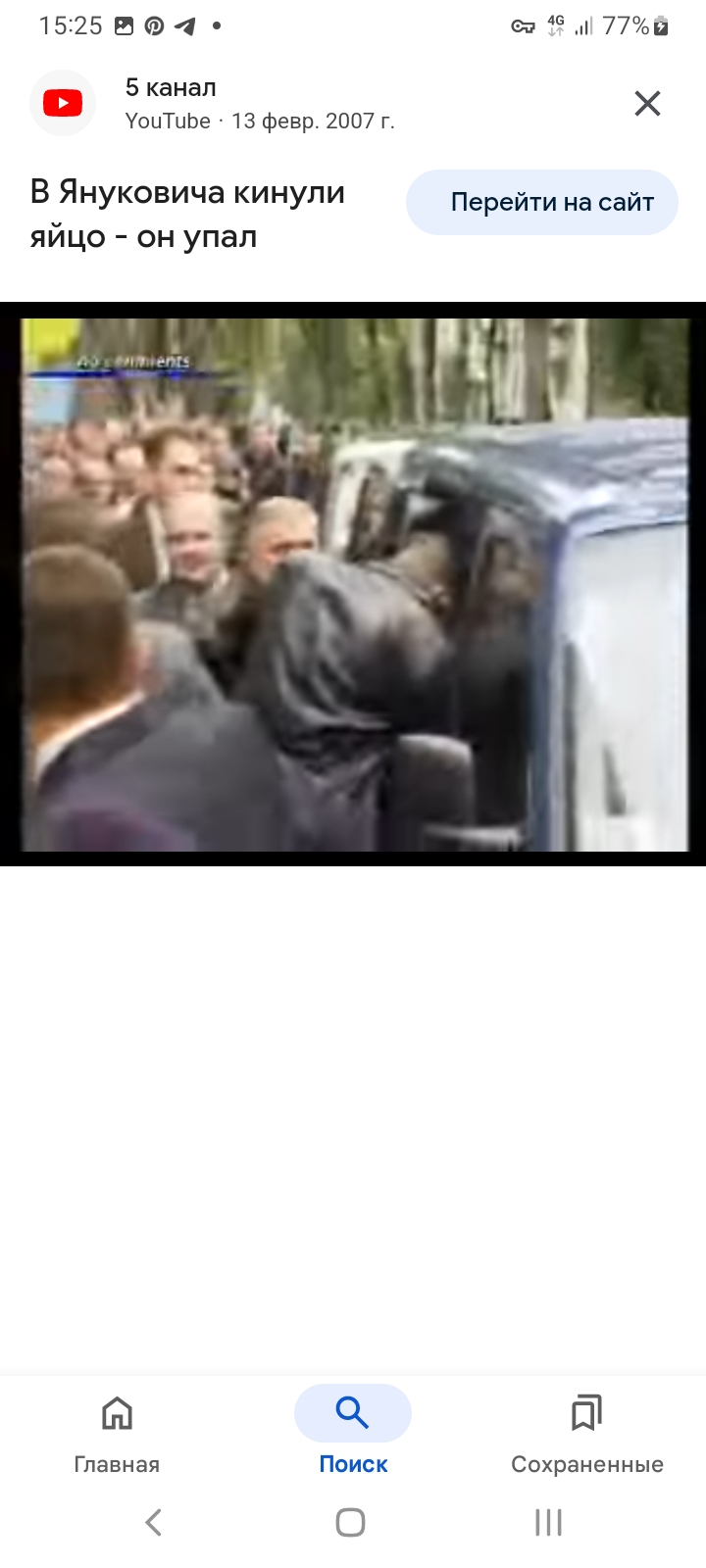 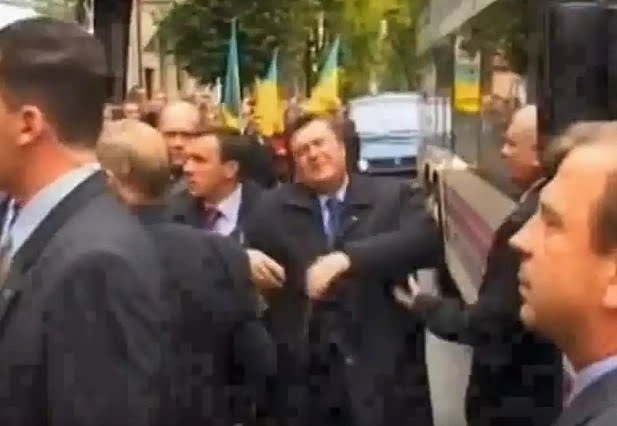 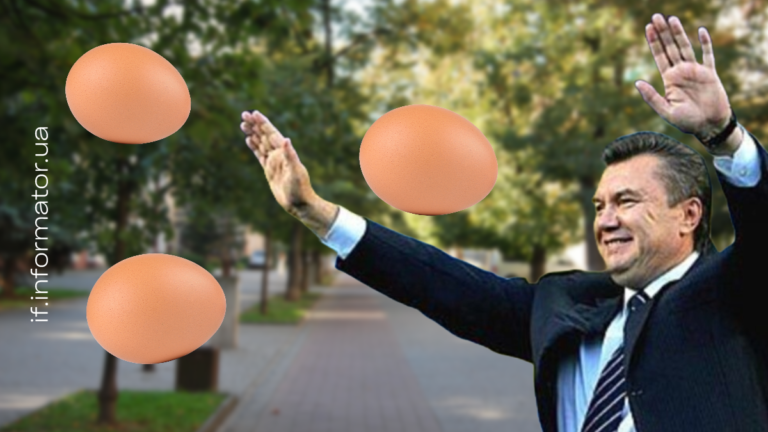 Помаранчева революція. 2004 рік.
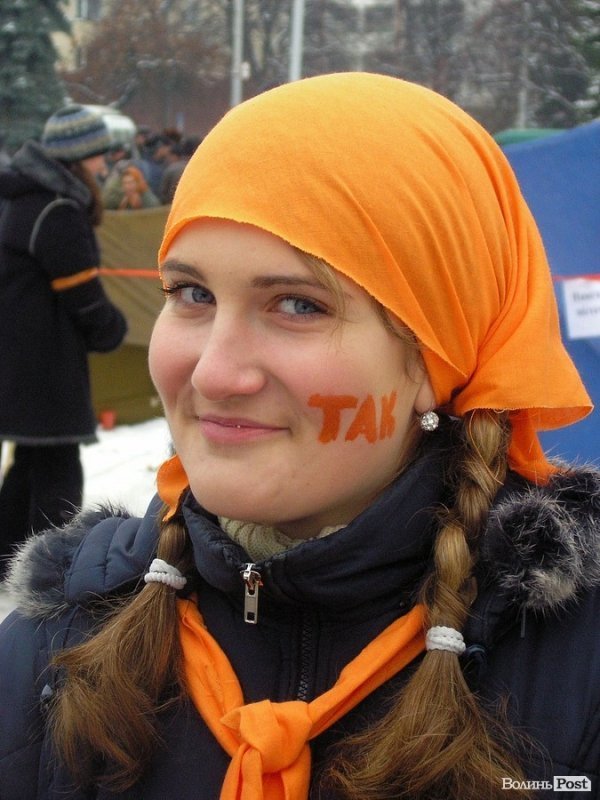 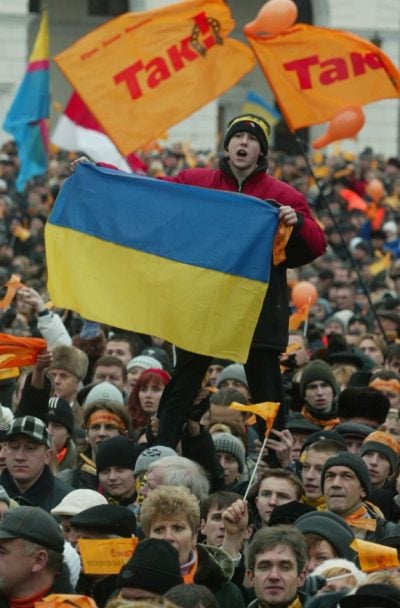 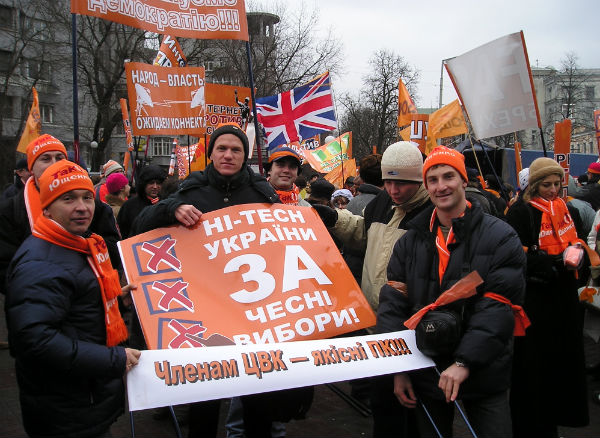 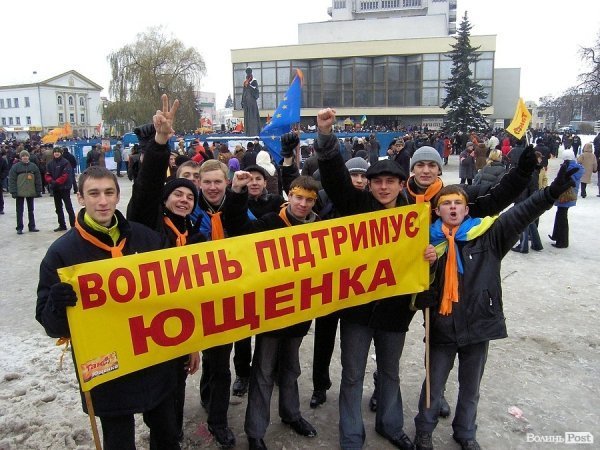 Помаранчева революція. 2004 рік.
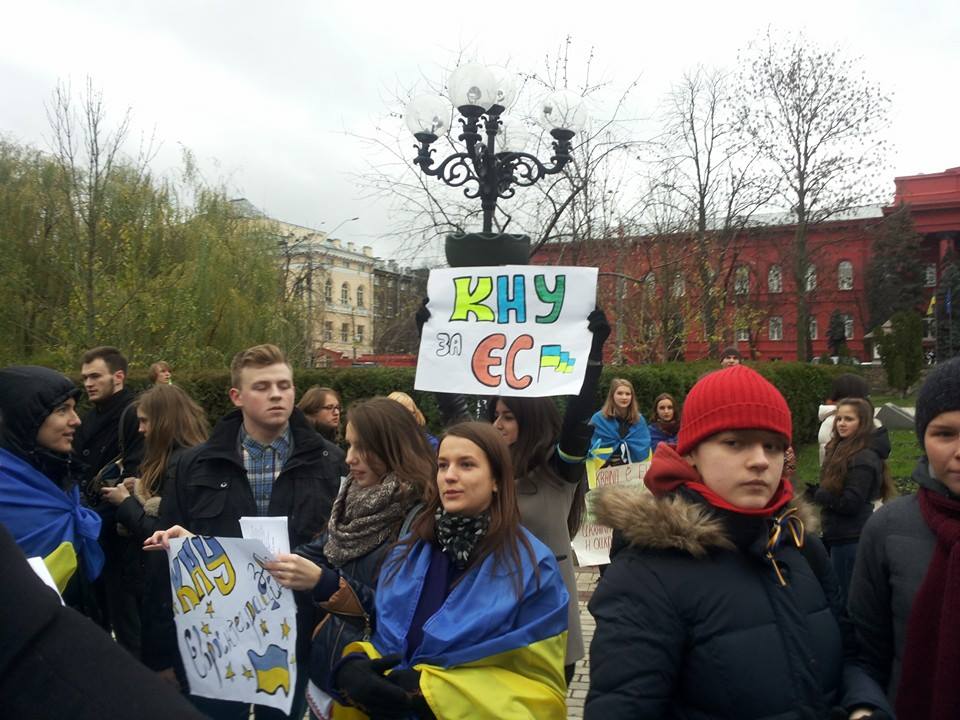 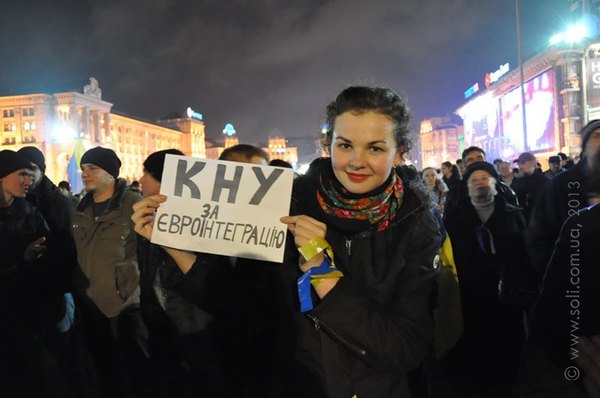 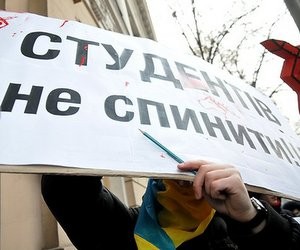 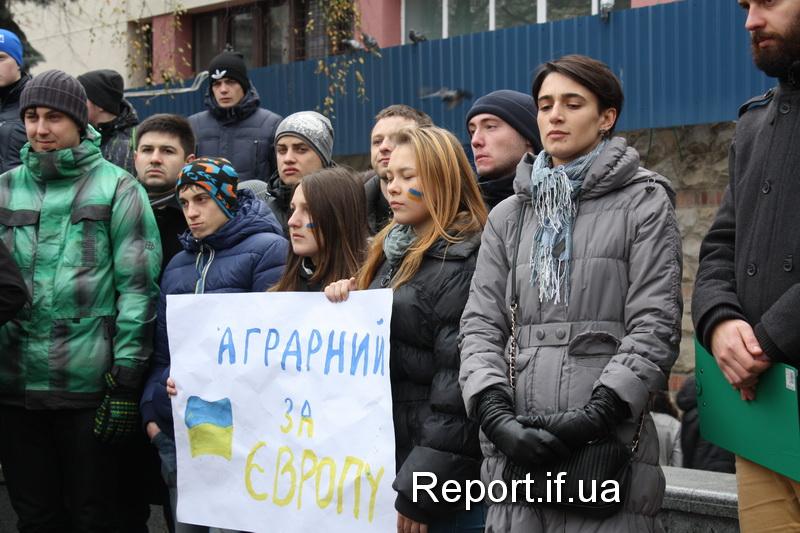 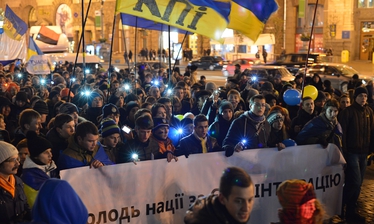 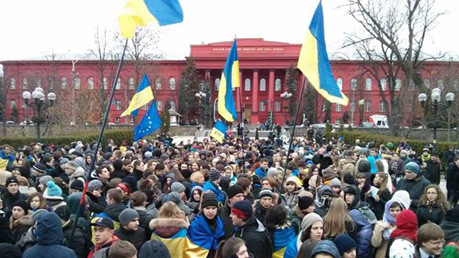 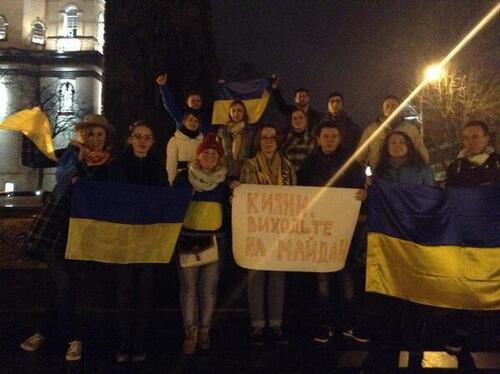 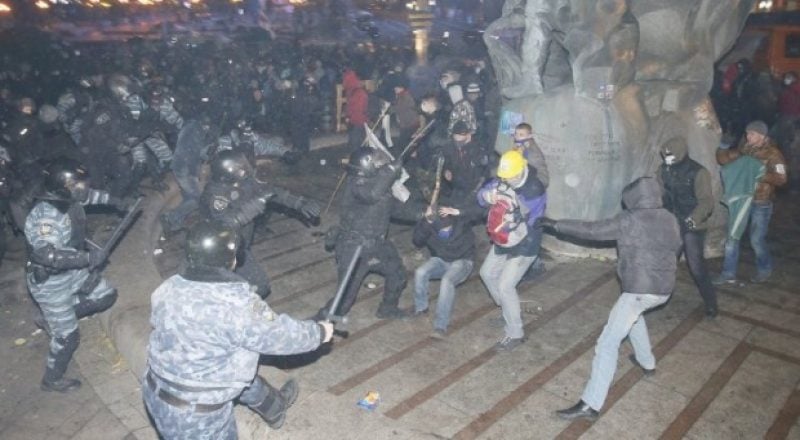 Революція гідності. 2013/14 рік.
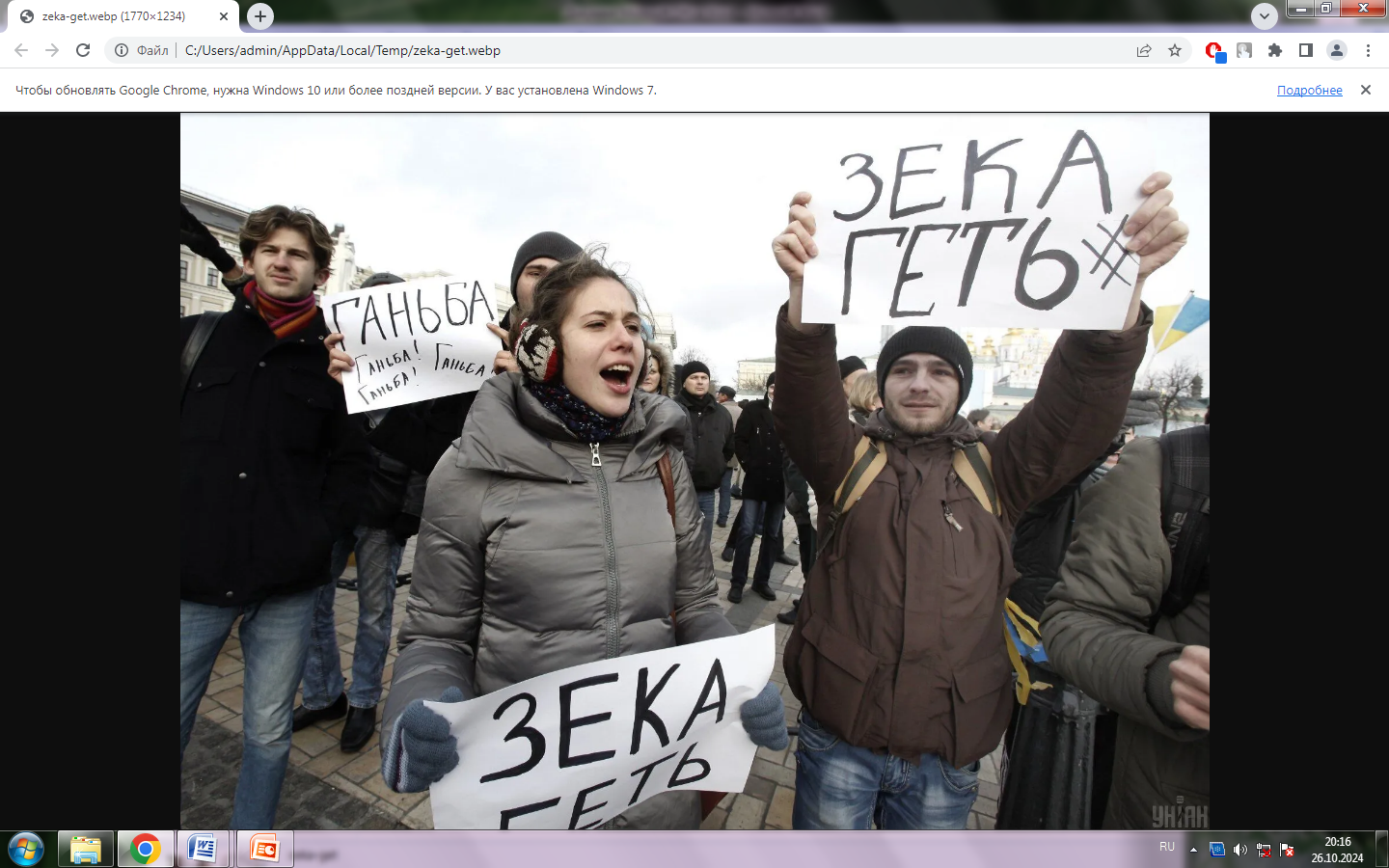 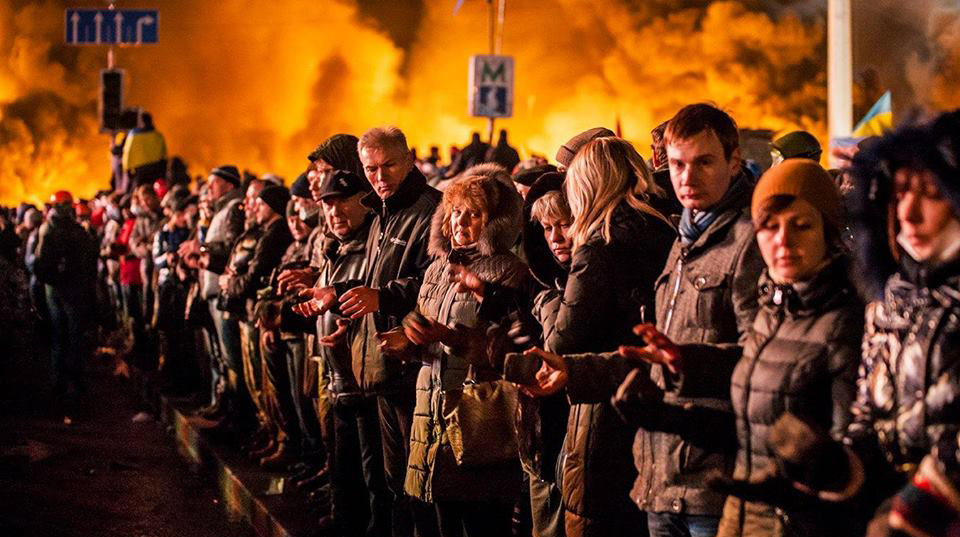 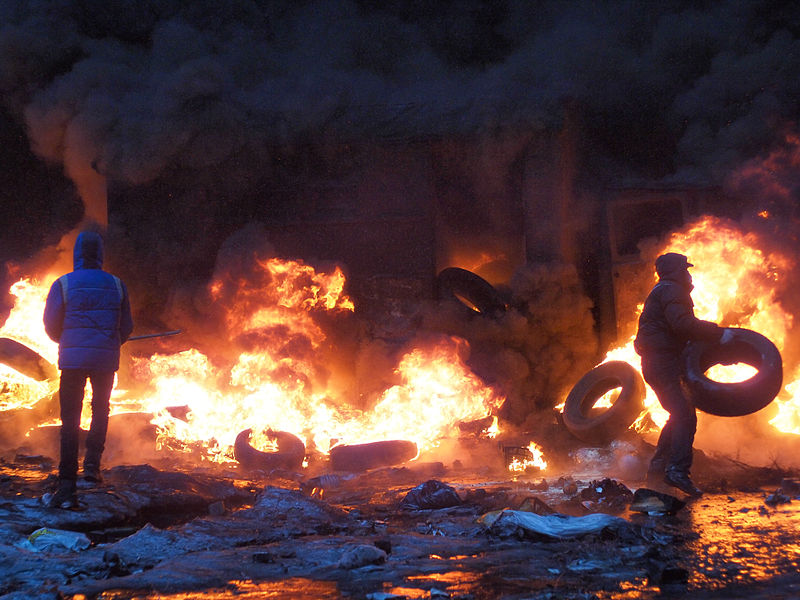 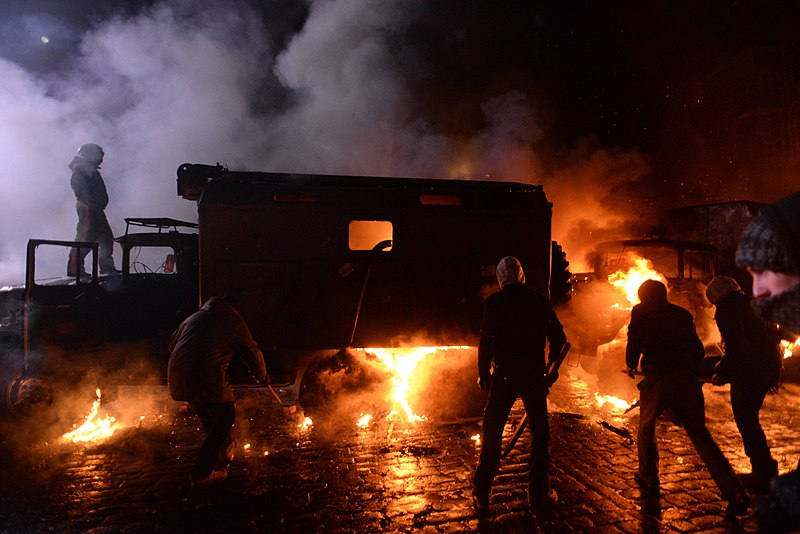 Революція Гідності. 2013/14 рік.
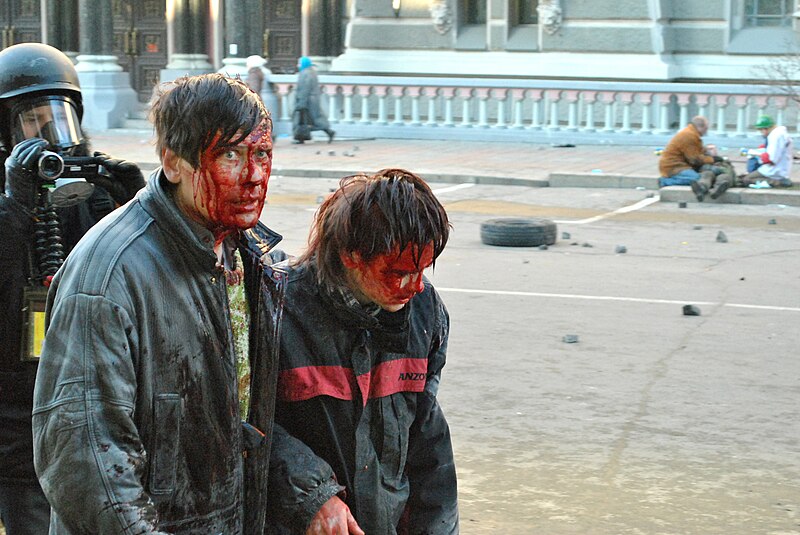 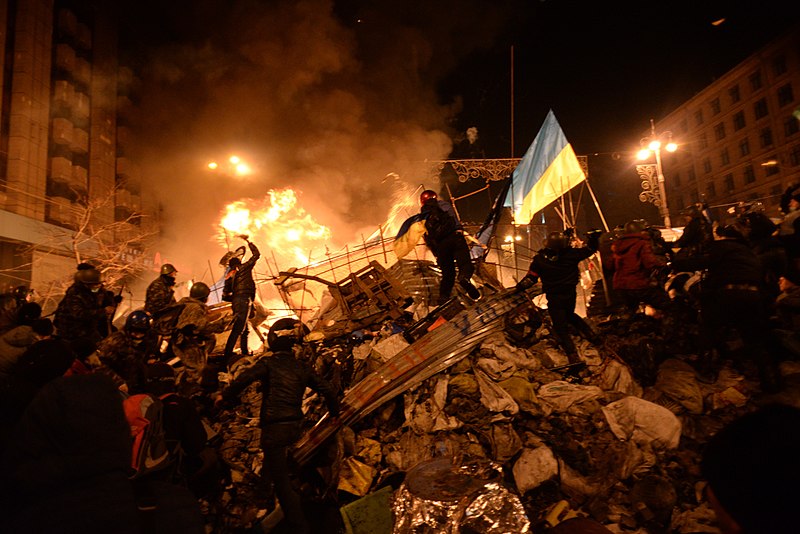 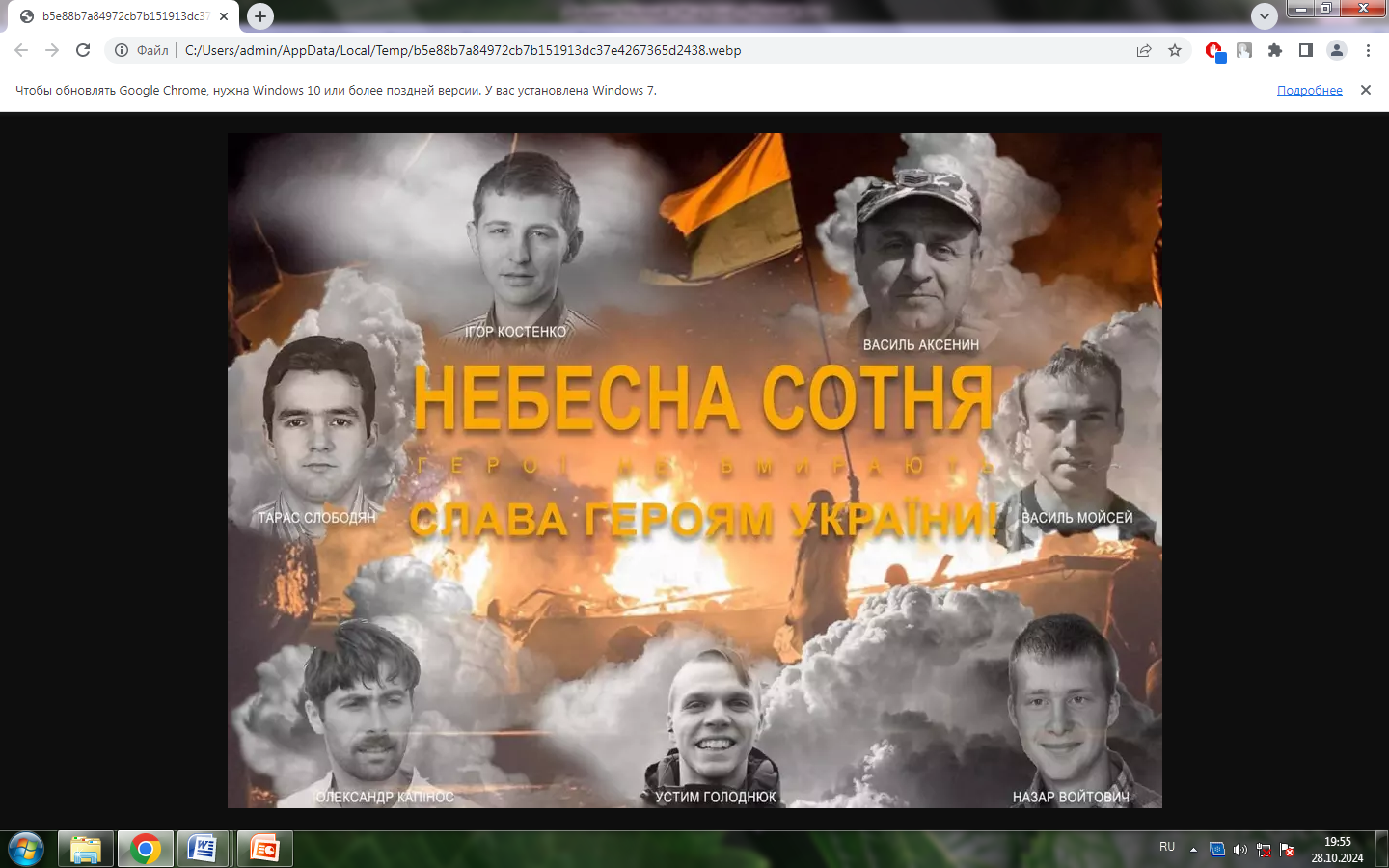 Революція Гідності. 2013/14 рік.
Серйозне ставлення до навчання
Високий інтелектуальний рівень
Найбільш технологічно підкована частина населення
Широкий кругозір
Інтерес до нового
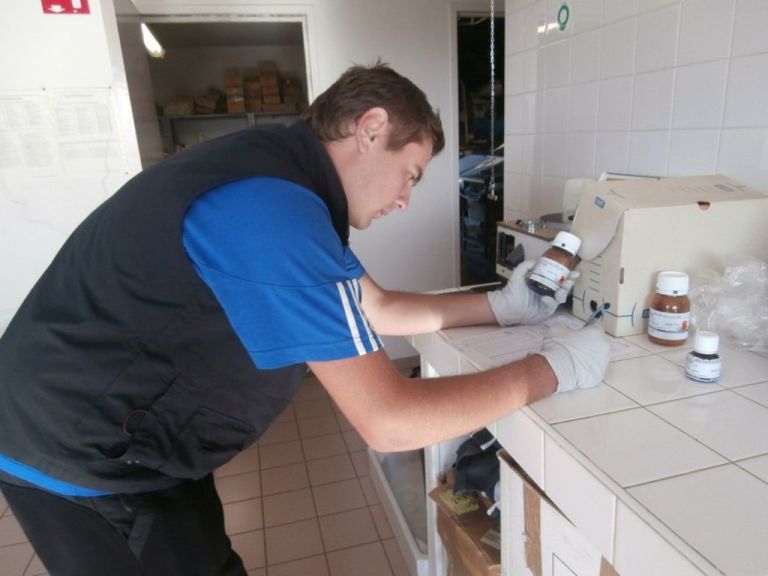 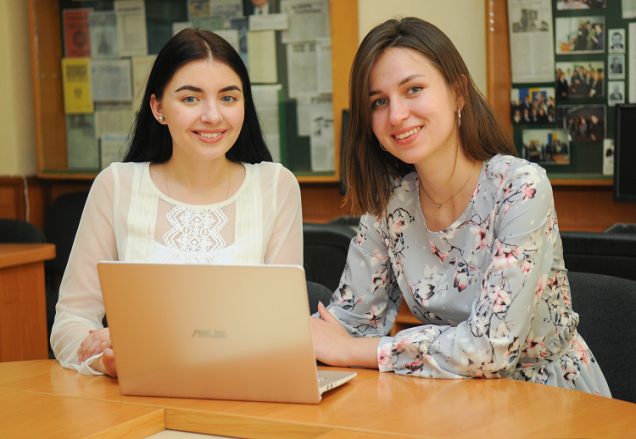 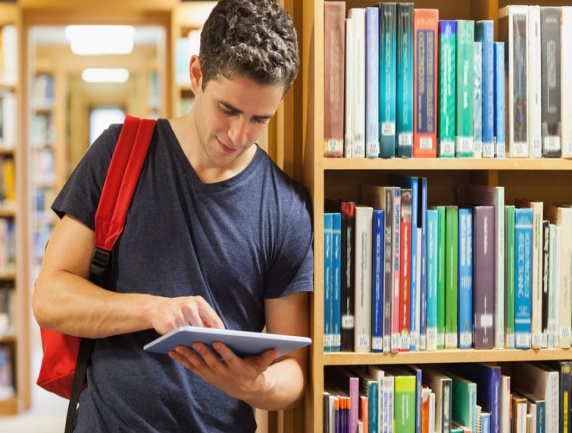 Студенти: особливі прикмети
Оптимізм
Енергійність
Креативність
Цілеспрямованість
Самостійність
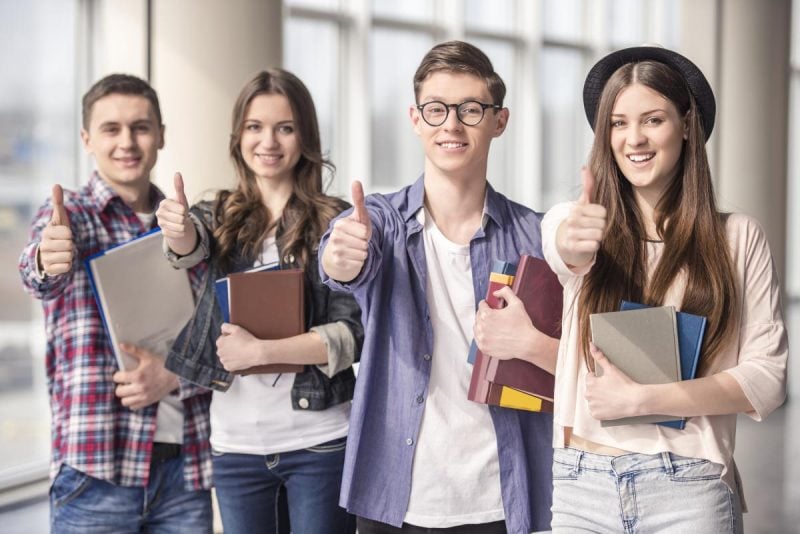 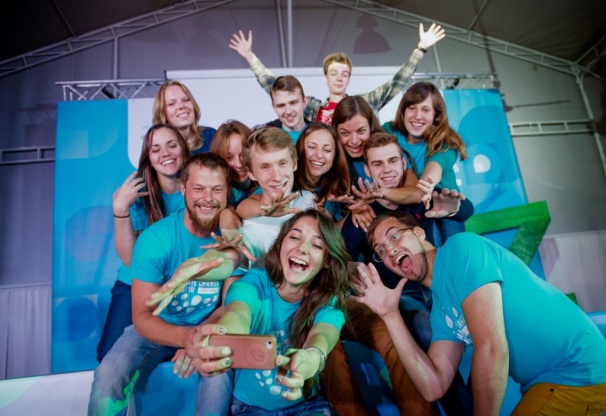 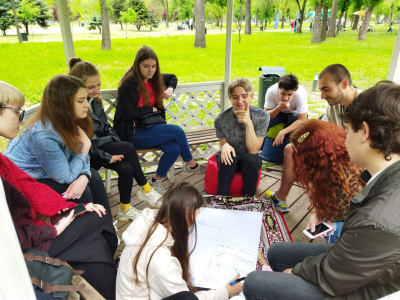 Внутрішні риси студентів
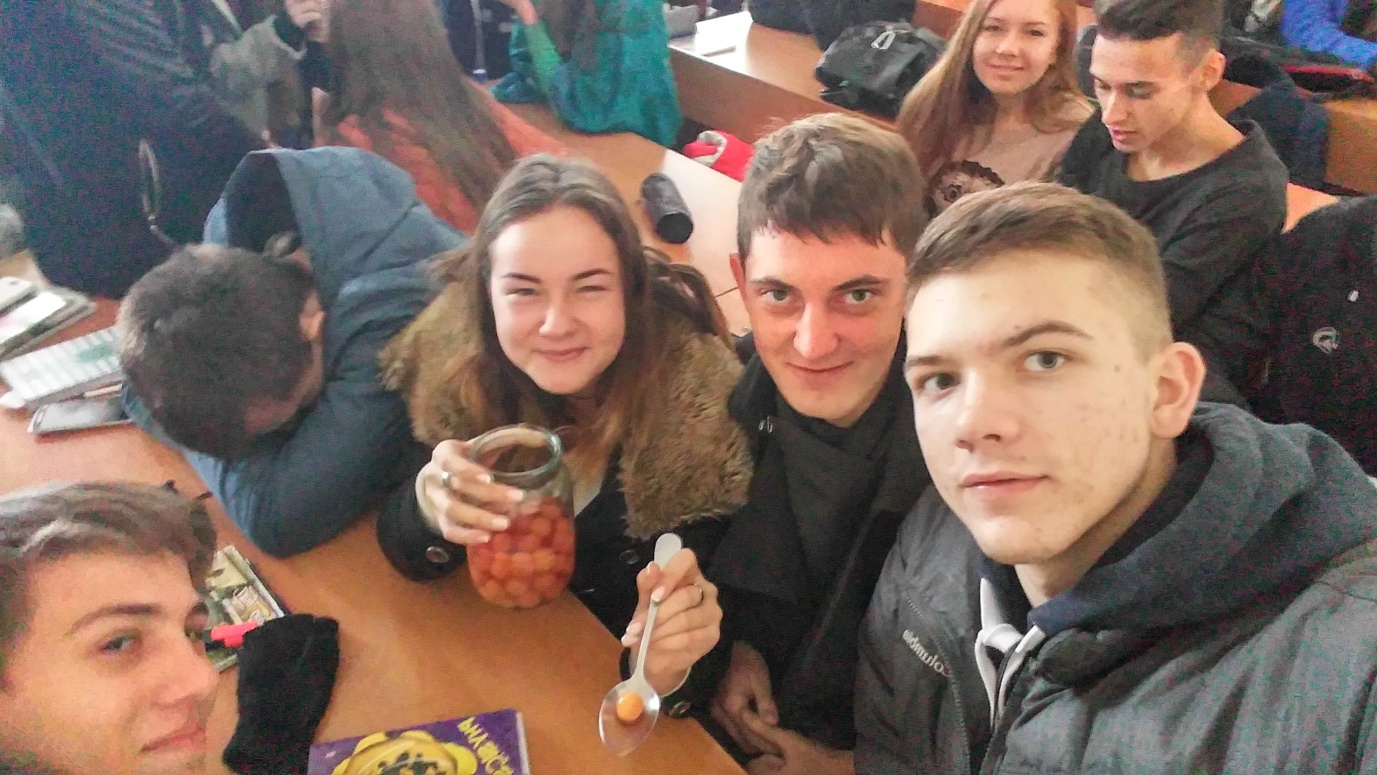 Коли здоровий студентський колектив смакує, привезену тобою, мелітопольську черешню
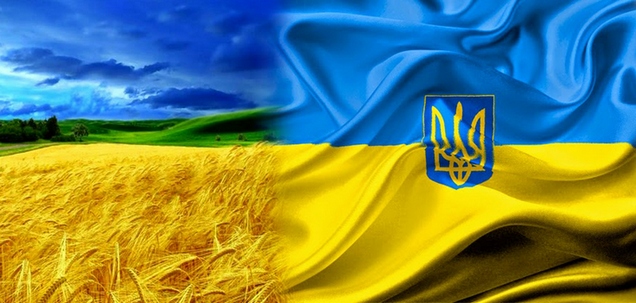 З Днем студента!